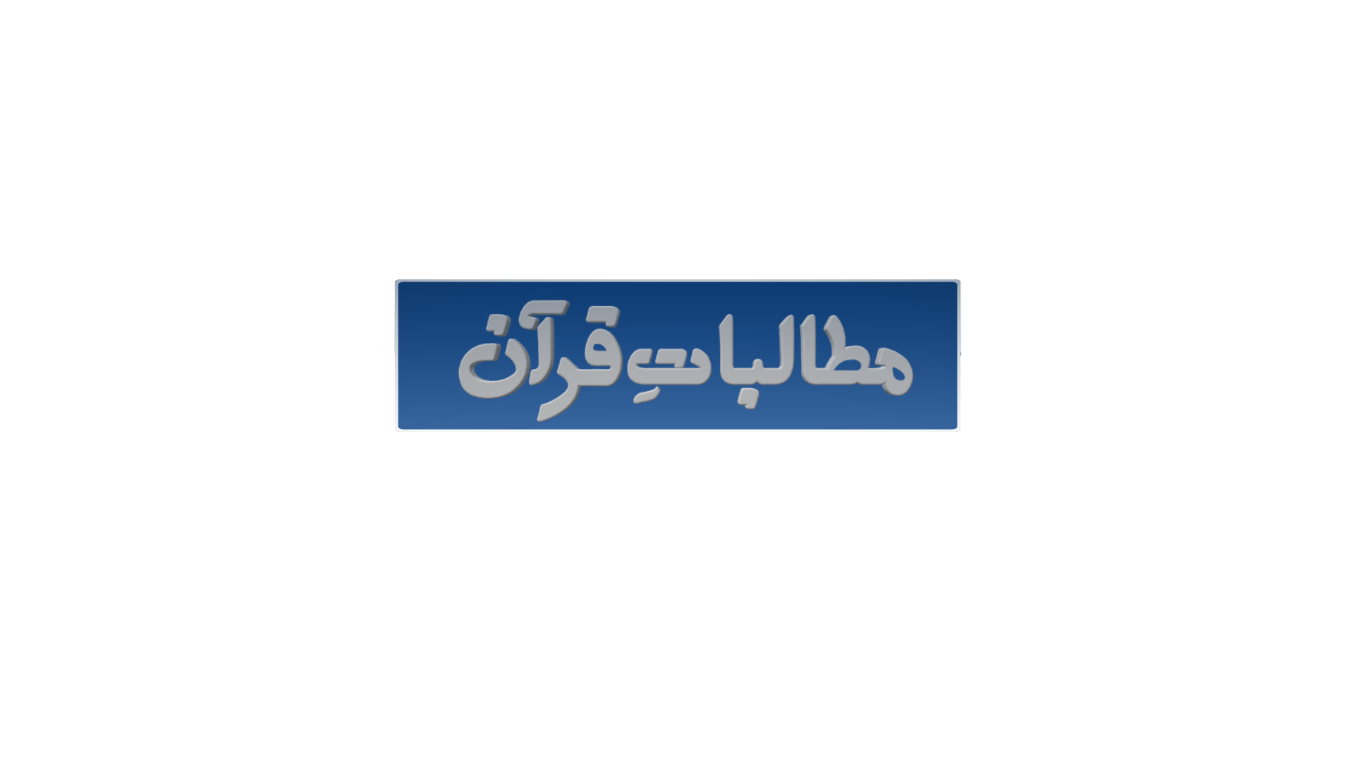 حصّہ چہارم: درسِ سوم
"جہاد و قتال  فی سبیل اللہ کا مقصد"(حصہ دوم)
سورۃ  الصف کی روشنی میں
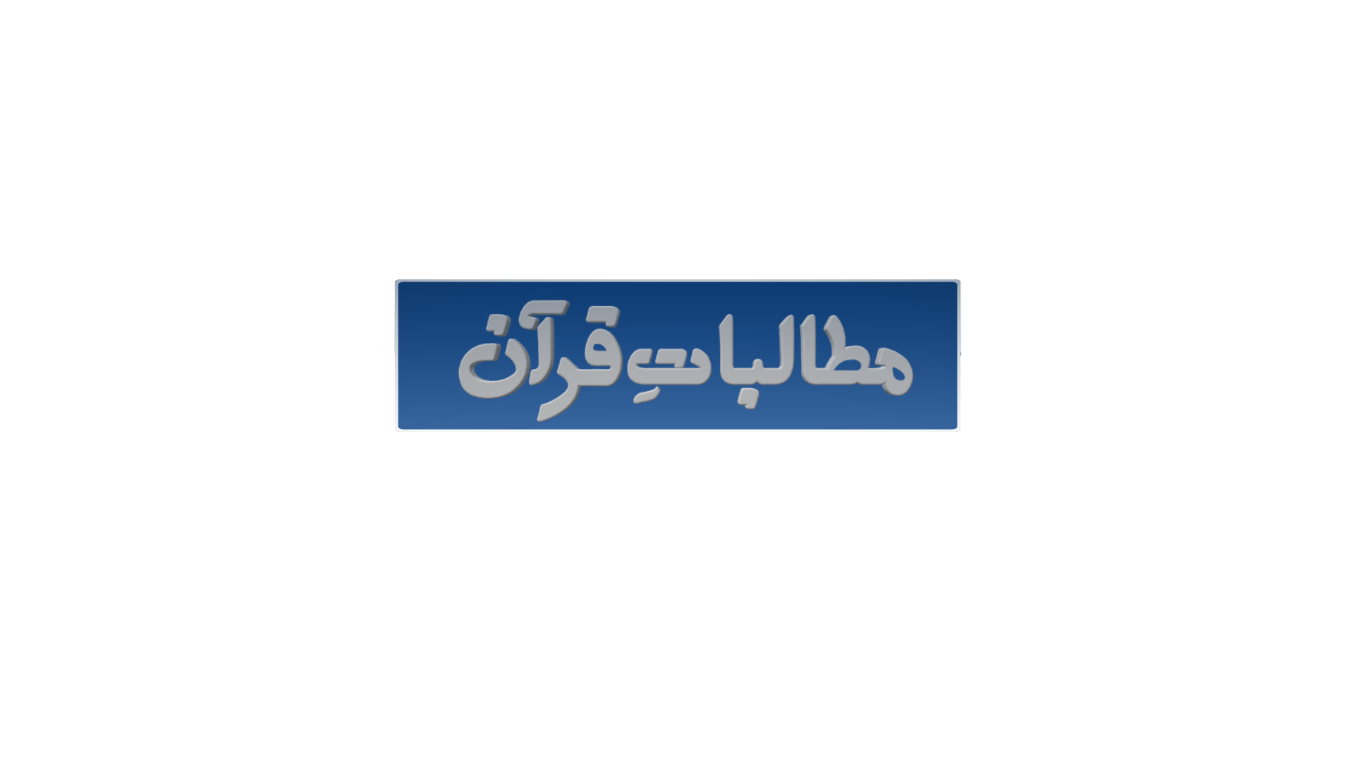 چوتھا حصہ: 
تواصی بالحق
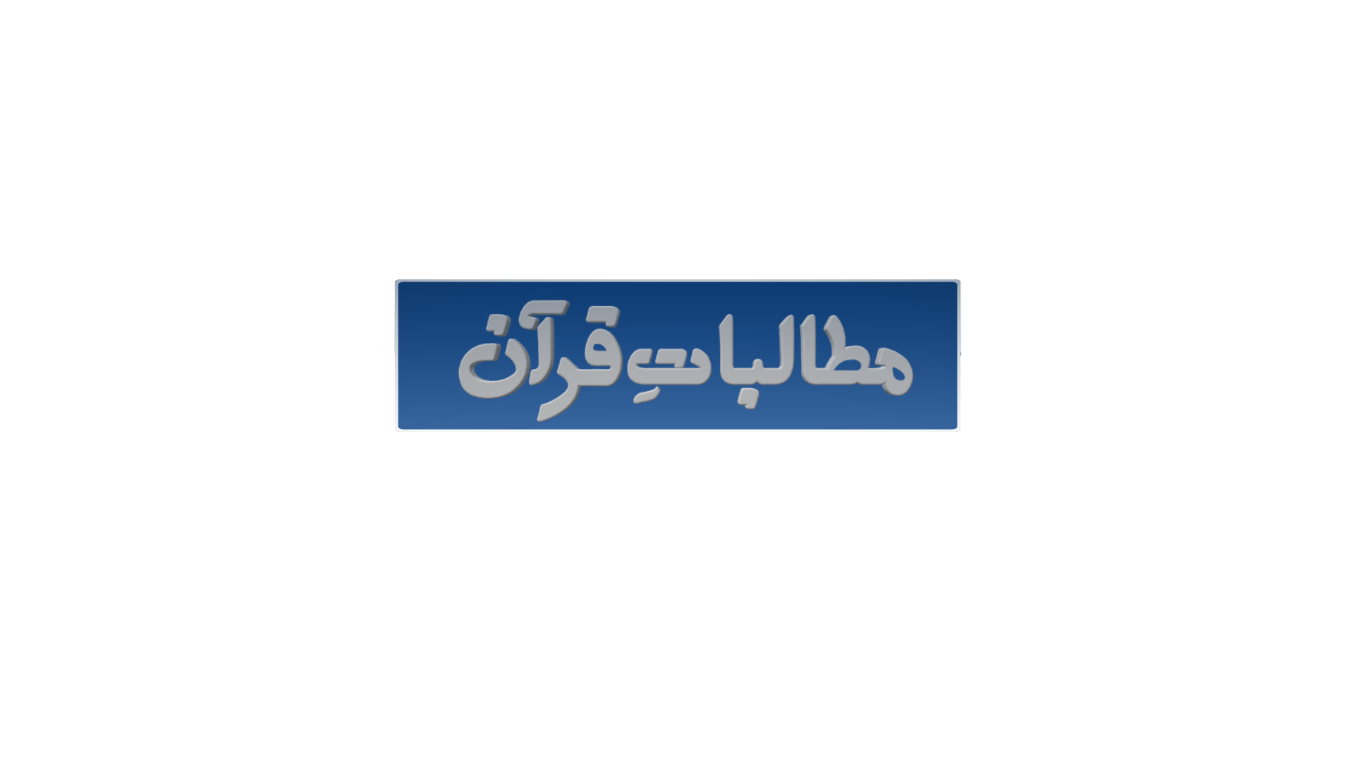 سورۃ  الصف
سَبَّحَ لِلّٰهِ مَا فِي السَّمٰوٰتِ وَ مَا فِي الْاَرْضِ١ۚ وَ هُوَ الْعَزِيْزُ الْحَكِيْمُ۰۰۱يٰۤاَيُّهَا الَّذِيْنَ اٰمَنُوْا لِمَ تَقُوْلُوْنَ مَا لَا تَفْعَلُوْنَ۰۰۲كَبُرَ مَقْتًا عِنْدَ اللّٰهِ اَنْ تَقُوْلُوْا مَا لَا تَفْعَلُوْنَ۰۰۳اِنَّ اللّٰهَ يُحِبُّ الَّذِيْنَ يُقَاتِلُوْنَ فِيْ سَبِيْلِهٖ صَفًّا كَاَنَّهُمْ بُنْيَانٌ مَّرْصُوْصٌ۰۰۴
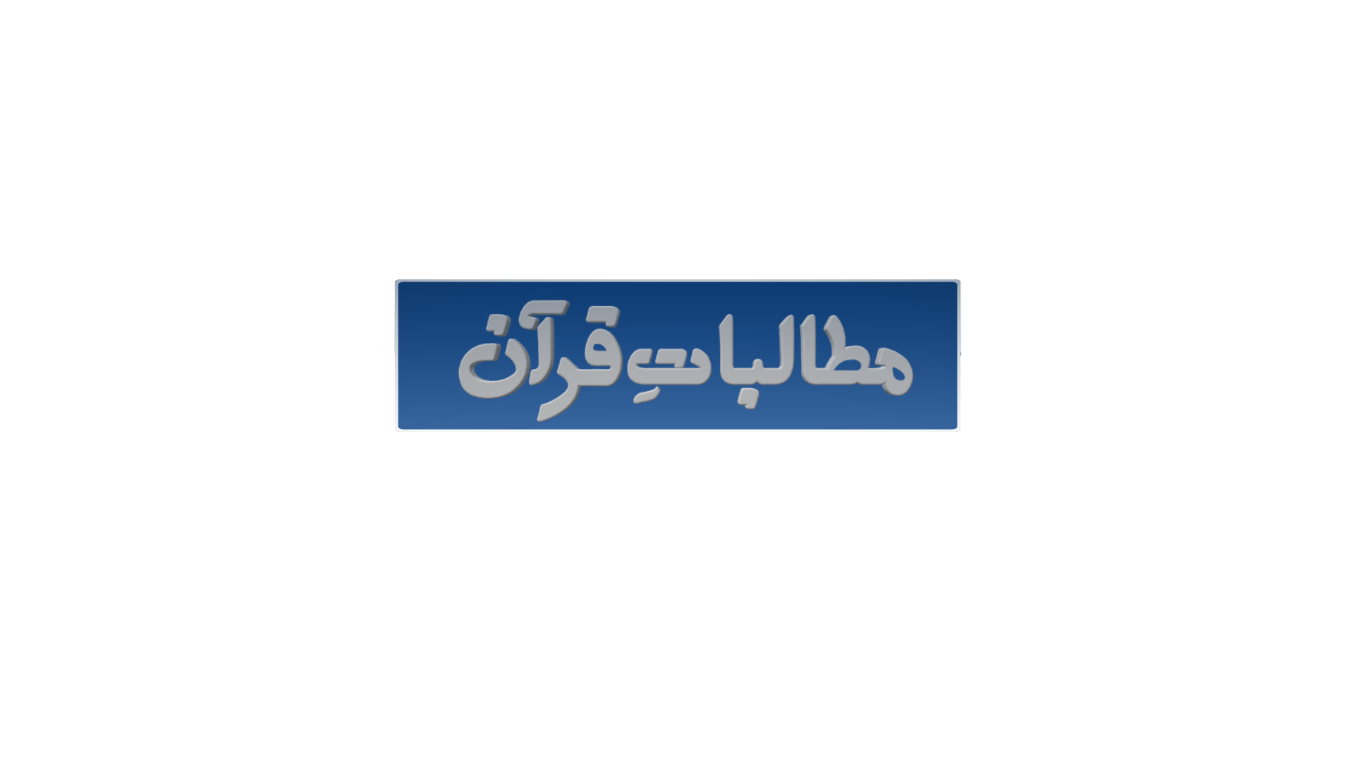 آیات کا تجزیہ
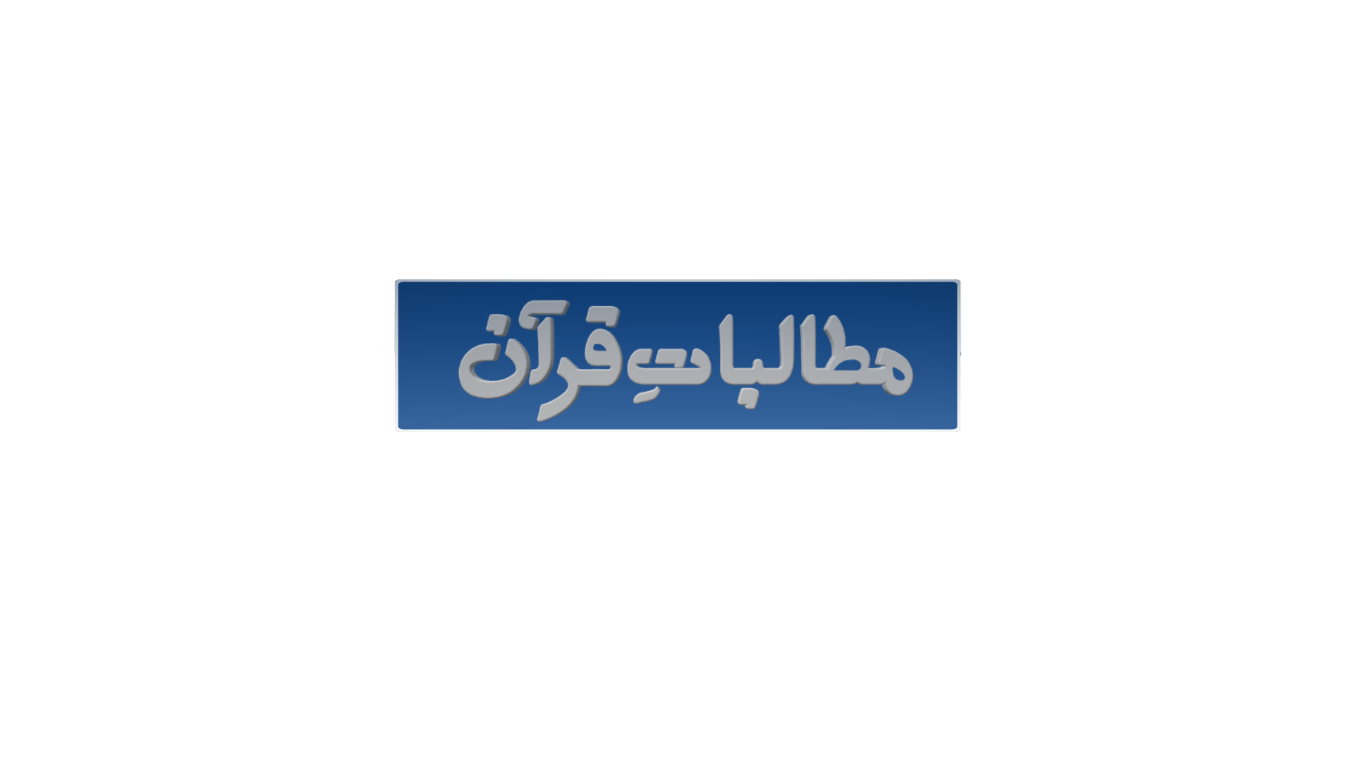 آیات   پر   غور   و   فکر
آیات 1 تا 4
غلبۂ دینِ حق کے لیے جہاد کی دعوت  :  
ترہیب کے انداز میں
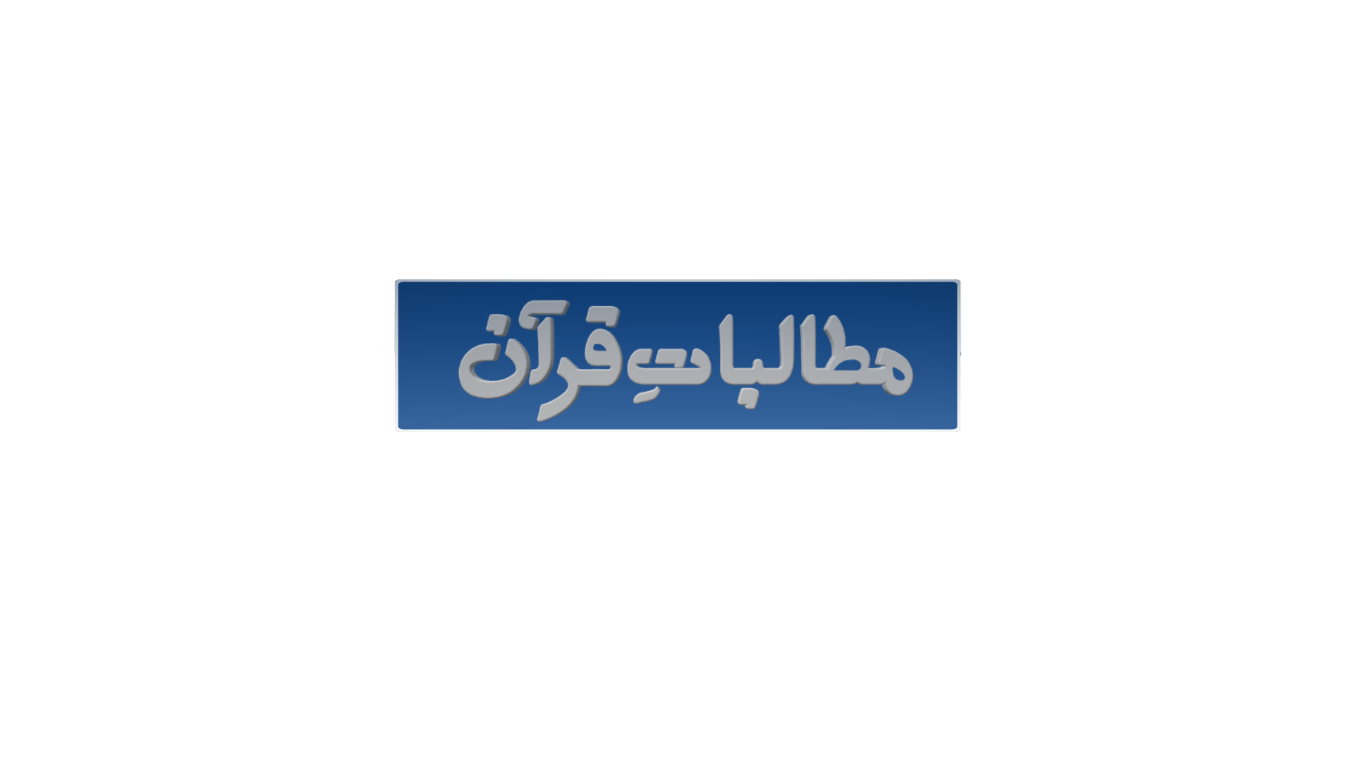 آیت 1
سَبَّحَ لِلّٰهِ مَا فِي السَّمٰوٰتِ وَ مَا فِي الْاَرْضِ١ۚ … پاکی بیان کی اللہ کی ہر اُس شے نے جو آسمانوں میں ہے اور جو زمین میں ہے
…وَ هُوَ الْعَزِيْزُ الْحَكِيْمُ۰۰۱ …اور وہ غالب حکمت والا ہے۔
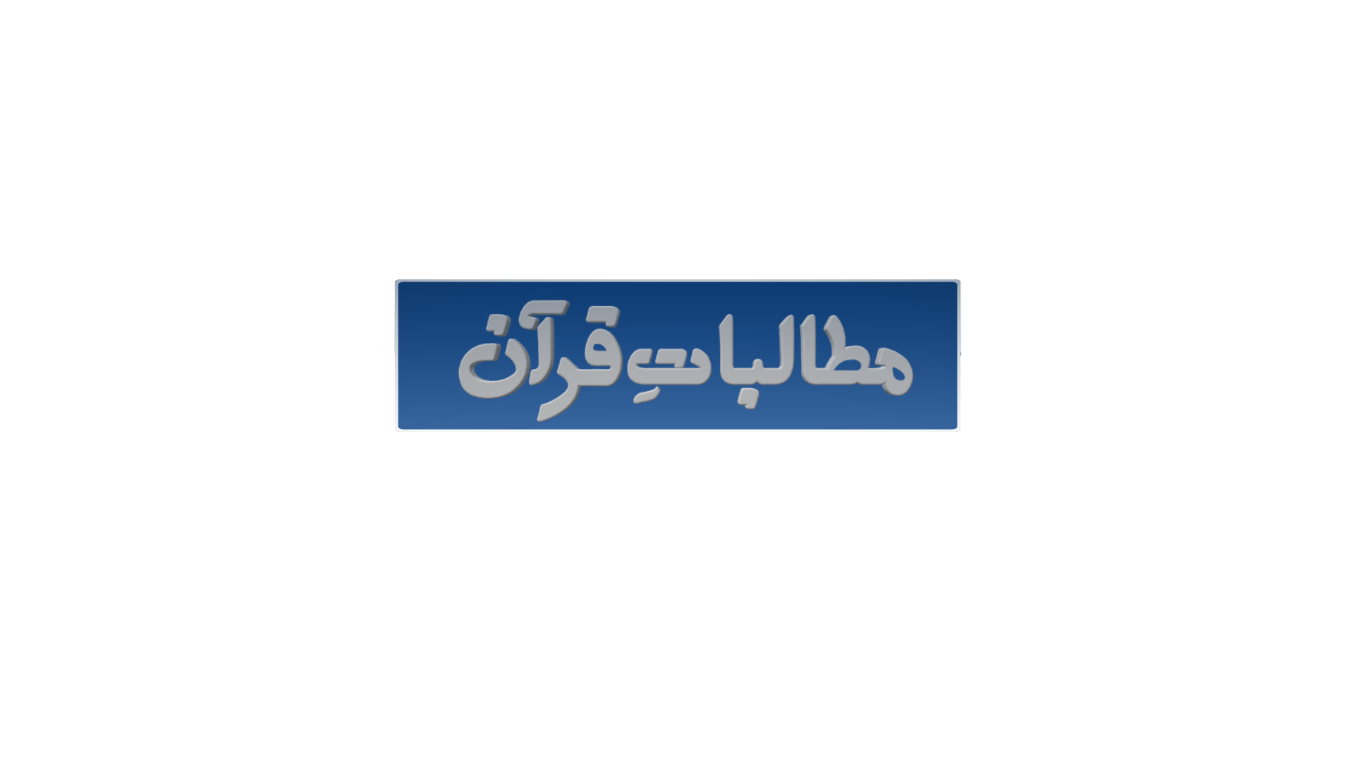 آیت 2-3
يٰۤاَيُّهَا الَّذِيْنَ اٰمَنُوْا…اے وہ لوگو جو ایمان لائے…لِمَ تَقُوْلُوْنَ مَا لَا تَفْعَلُوْنَ۰۰۲…تم ایسی باتیں کیوں کہا کرتے ہو جو کیا نہیں کرتے؟ …كَبُرَ مَقْتًا عِنْدَ اللّٰهِ …اللہ کے نزدیک بڑی ہے یہ بات بیزار کرنے کے اعتبار سے…اَنْ تَقُوْلُوْا مَا لَا تَفْعَلُوْنَ۰۰۳…کہ تم ایسی بات کہو جو کرتے نہیں۔
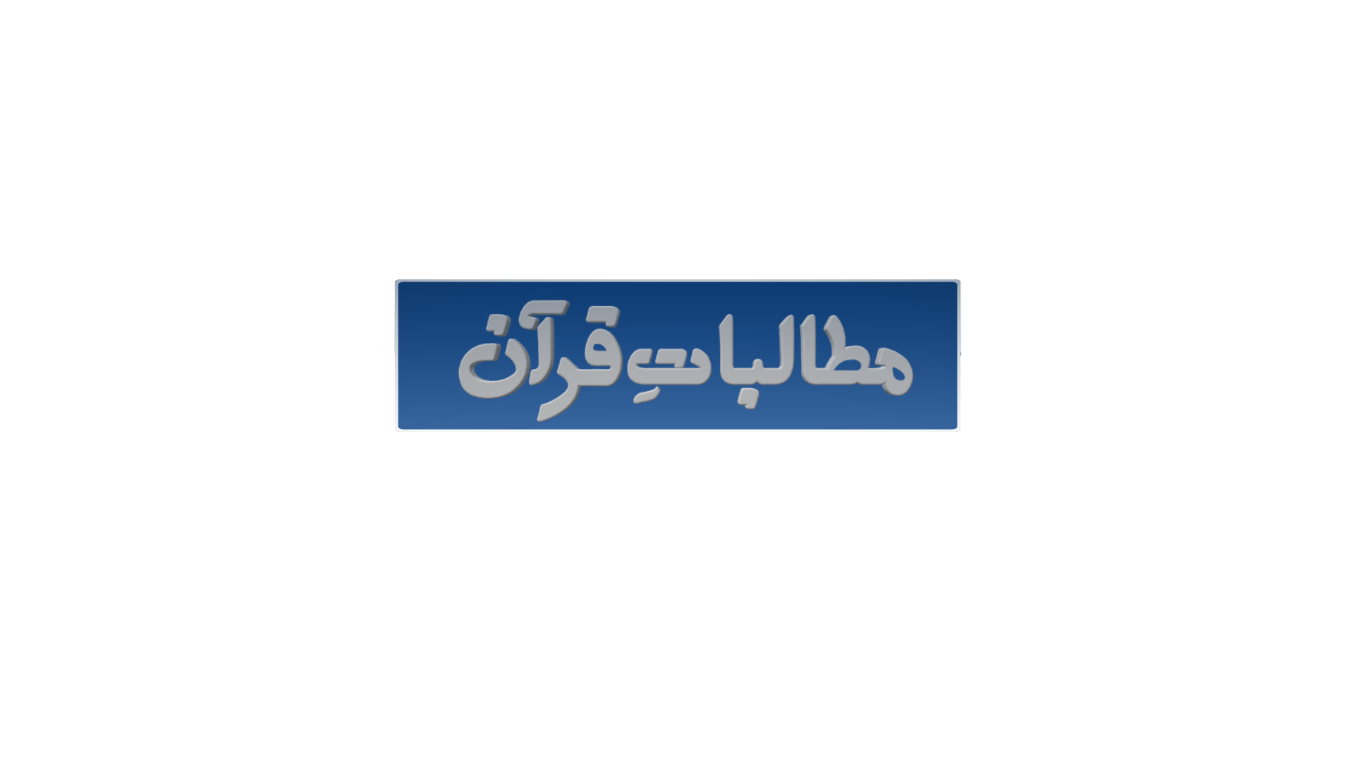 آیت 4
اِنَّ اللّٰهَ يُحِبُّ الَّذِيْنَ…بلا شبہ اللہ تو محبت کرتا ہے اُن سے …يُقَاتِلُوْنَ فِيْ سَبِيْلِهٖ …جو جنگ کرتے ہیں اُس کی راہ میں  … صَفًّا…جم کرصف در صف…كَاَنَّهُمْ بُنْيَانٌ مَّرْصُوْصٌ۰۰۴… گویا کہ وہ ہیں سیسہ پلائی ہوئی دیوار
وَ كَاَيِّنْ مِّنْ نَّبِيٍّ قٰتَلَ١ۙ مَعَهٗ رِبِّيُّوْنَ كَثِيْرٌ١ۚ فَمَا وَ هَنُوْا لِمَاۤ اَصَابَهُمْ فِيْ سَبِيْلِ اللّٰهِ وَ مَا ضَعُفُوْا وَ مَا اسْتَكَانُوْا١ؕ وَ اللّٰهُ يُحِبُّ الصّٰبِرِيْنَ۰۰۱۴۶ (آل عمران3:  146)
"اور کتنے ہی نبی  ایسے گزرے ہیں کہ جن کے ساتھ مل کر بہت سے اﷲ والوں نے جنگ کی تو انہوں نے ہمت نہ ہاری اُن تکالیف پر جو اُنہیں اللہ کی راہ میں پیش آئیں،نہ وہ کمزور پڑے اور نہ باطل کے سامنے دبے اور اﷲ ایسے ہی صبر کرنے والوں سے محبت کرتا ہے"۔
مَنْ مَّاتَ وَ لَمْ یَغْزُ وَلَمْ یُحَدِّثْ بِہٖ نَفْسَہٗ مَاتَ عَلٰی شُعْبَۃٍ مِّنۡ نِّفَاقٍ (صحیح مسلم)
"جس کی موت اِس حال میں واقع ہوئی کہ نہ اُ س نے کبھی (اللہ کی راہ میں)جنگ کی اور نہ ہی اُس کے دل میں اِس کی آرزوپیدا ہوئی تو اُس کی موت ایک طرح کے نفاق پر واقع ہوئی"۔
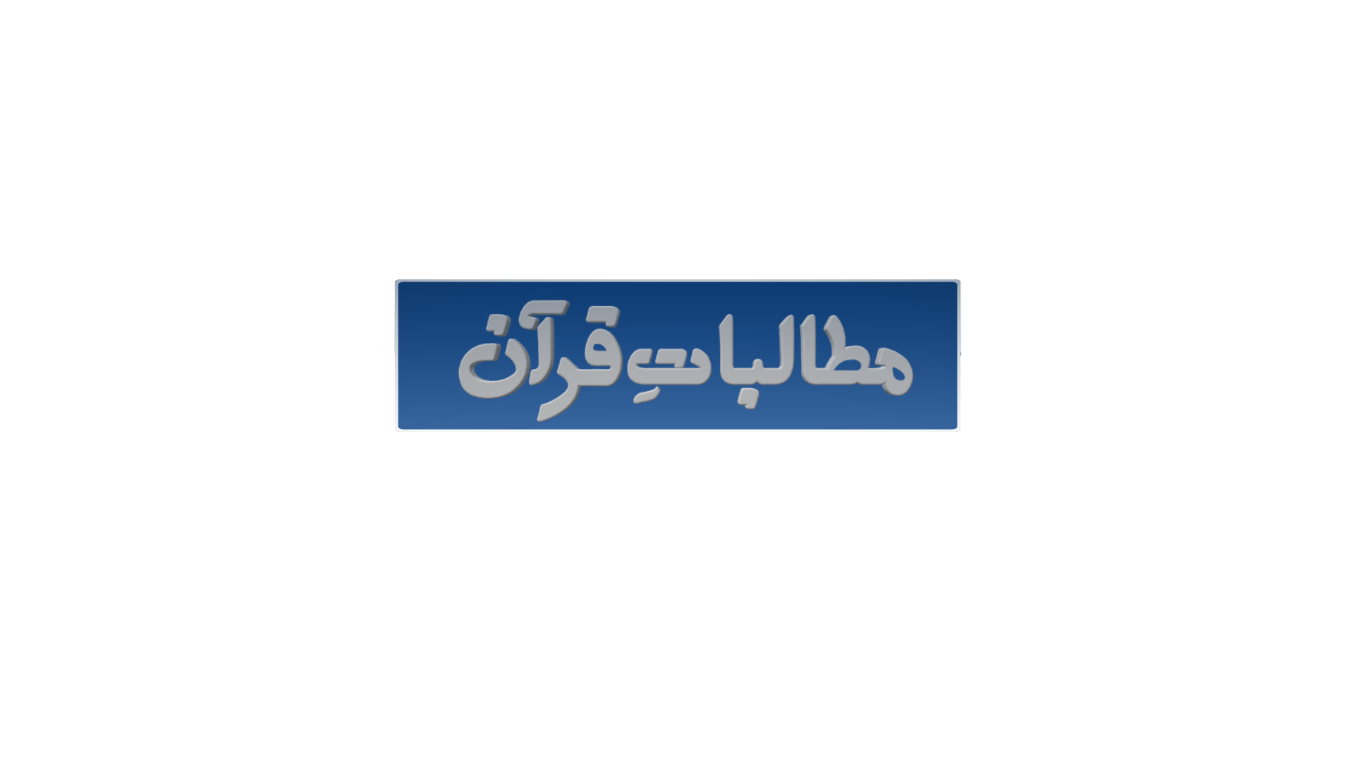 آیات   پر   غور   و   فکر
آیات 5 تا 8
بنی اسرائیل کا غلبۂ دینِ حق کے لیے جہاد سے اعراض
مسلمانوں کے لیے عبرت

(بنی اسرائیل کے تین ادوار کا ذکر بطور عبرت)
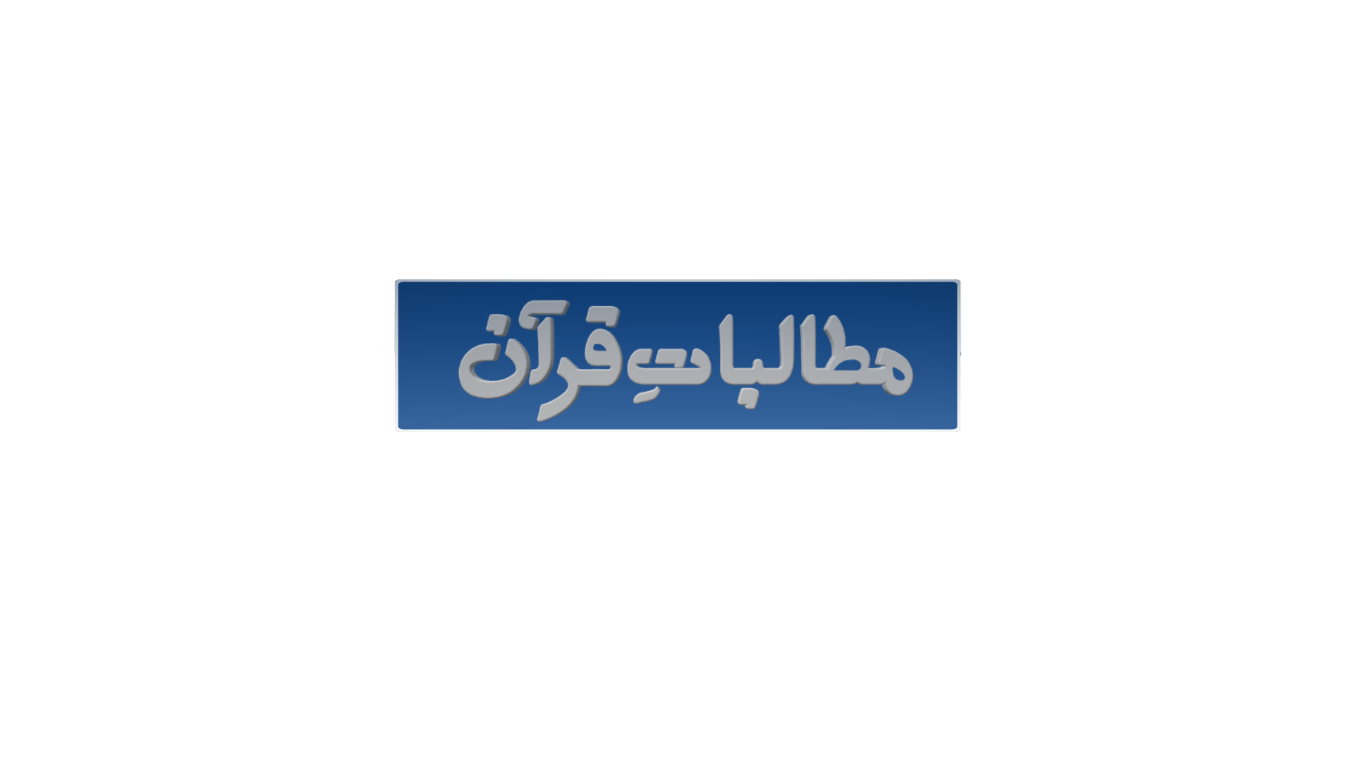 آیت 5
وَ اِذْ قَالَ مُوْسٰى لِقَوْمِهٖ …اور ( یاد کرو) جب  حضرت موسیٰ ﷤ نے اپنی قوم سے کہا  …يٰقَوْمِ لِمَ تُؤْذُوْنَنِيْ … کہ اے میری قوم کے لوگو! تم مجھے کیوں ایذا دیتے ہو ؟ …وَ قَدْ تَّعْلَمُوْنَ …حالانکہ تم جانتے ہو … اَنِّيْ رَسُوْلُ اللّٰهِ اِلَيْكُمْ١ؕ …کہ میں تمہاری طرف اللہ کا رسول ہوں  …فَلَمَّا زَاغُوْۤا اَزَاغَ اللّٰهُ قُلُوْبَهُمْ١ؕ…پھر جب اُن لوگوں نے کج روی اختیار کی اللہ نے بھی اُن کے دل ٹیڑھے کر دئیے… 
وَ اللّٰهُ لَا يَهْدِي الْقَوْمَ الْفٰسِقِيْنَ۰۰۵…اور اللہ نافرمانوں کو ہدایت نہیں دیا کرتا۔
فَاَمَّا مَنْ اَعْطٰى وَ اتَّقٰىۙ۰۰۵ وَ صَدَّقَ بِالْحُسْنٰى ۙ۰۰۶ فَسَنُيَسِّرُهٗ لِلْيُسْرٰى ؕ۰۰۷ وَ اَمَّا مَنْۢ بَخِلَ وَ اسْتَغْنٰىۙ۰۰۸ 
وَ كَذَّبَ بِالْحُسْنٰى ۙ۰۰۹ فَسَنُيَسِّرُهٗ لِلْعُسْرٰى ؕ۰۰۱۰ (الیل:  10-5)
"تو جس نے (اللہ کی راہ میں مال) دیا اور پرہیزگاری کی اوراچھی بات کی تصدیق کی، اُس کے لیے ہم آسانی (جنت)کی راہ آسان کر دیتے ہیں۔ اور جس نے بخل کیا اور بے پروا بنا رہا اور اچھی بات کو جھٹلایا، اُس کے لیے ہم مشکل (جہنم)کی راہ آسان کر دیتے ہیں"۔
يٰۤاَيُّهَا الَّذِيْنَ اٰمَنُوْا لَا تَكُوْنُوْا كَالَّذِيْنَ اٰذَوْا مُوْسٰى فَبَرَّاَهُ اللّٰهُ مِمَّا قَالُوْا١ؕ وَ كَانَ عِنْدَ اللّٰهِ وَجِيْهًاؕ۰۰۶۹ (الاحزاب:  69)
"مومنو! تم اُن لوگوں جیسے نہ ہونا جنہوں نے موسیٰ   کو ستایا (عیب لگا کر) تو اللہ نے اُن کو پاکباز ثابت کیا اور وہ اللہ کے نزدیک بڑی عزت والے تھے "۔
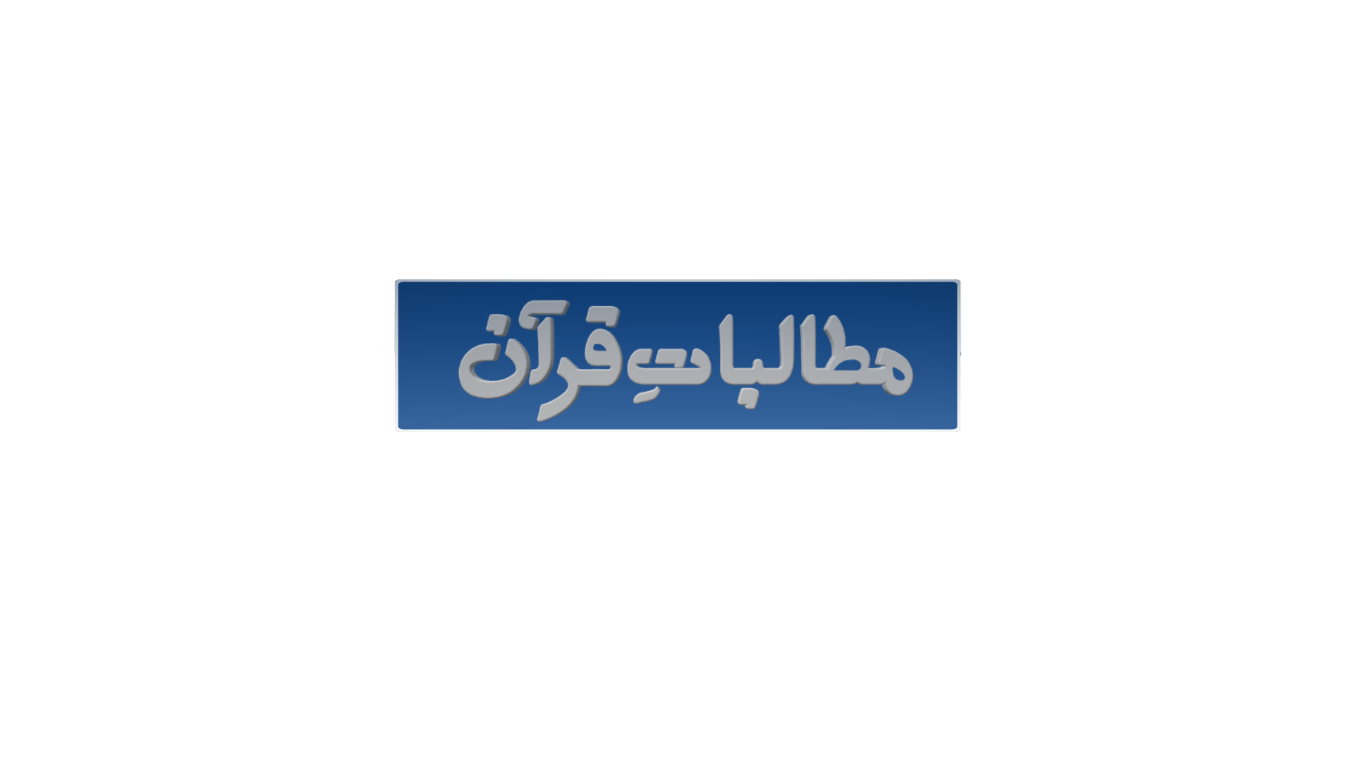 آیت 6
وَ اِذْ قَالَ عِيْسَى ابْنُ مَرْيَمَ…اور ( یاد کرو) جب حضرت مریم کے بیٹے عیسیٰ﷤ نے کہا …يٰبَنِيْۤ اِسْرَآءِيْلَ …اے بنی اسرائیل! …اِنِّيْ رَسُوْلُ اللّٰهِ اِلَيْكُمْ…بلا شبہ میں تمہاری طرف اللہ کا رسول ہوں …مُّصَدِّقًا لِّمَا بَيْنَ يَدَيَّ مِنَ التَّوْرٰىةِ …تصدیق کرتا ہوں اُس(کتاب) کی جو مجھ سے پہلے آ چکی ہے (یعنی) تورات کی…
وَ مُبَشِّرًۢا بِرَسُوْلٍ…اور بشارت سناتا ہوں ایک رسول کی …يَّاْتِيْ مِنْۢ بَعْدِي …جو میرے بعد آئیں گے… اسْمُهٗۤ اَحْمَدُ١ؕ …جن کانام احمد ہوگا… فَلَمَّا جَآءَهُمْ بِالْبَيِّنٰتِ…پھر جب وہ اُن لوگوں کے پاس کھلی نشانیاں لے کر آئے …قَالُوْا هٰذَا سِحْرٌ مُّبِيْنٌ۰۰۶…کہنے لگے کہ یہ تو کھلا جادو ہے۔
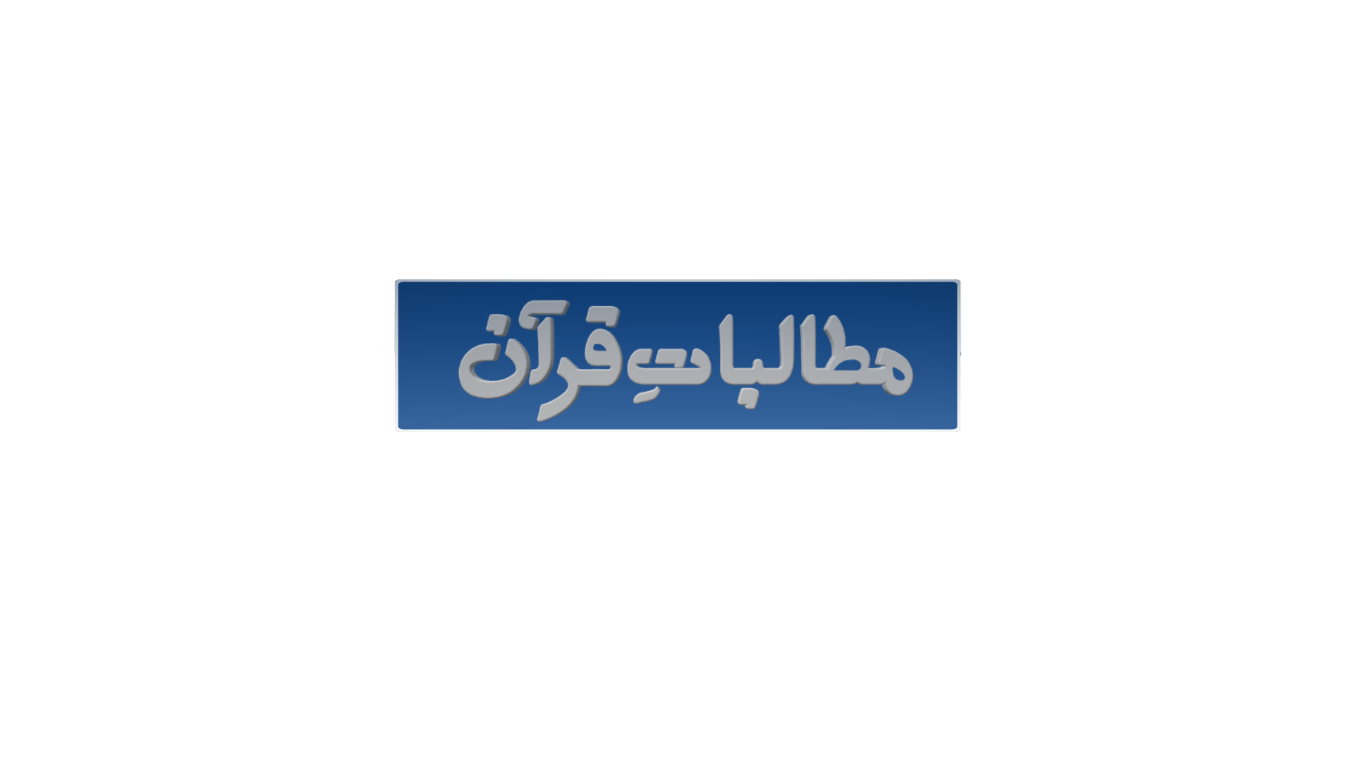 آیت 6
وَ اِذْ قَالَ عِيْسَى ابْنُ مَرْيَمَ يٰبَنِيْۤ اِسْرَآءِيْلَ اِنِّيْ رَسُوْلُ اللّٰهِ اِلَيْكُمْ مُّصَدِّقًا لِّمَا بَيْنَ يَدَيَّ مِنَ التَّوْرٰىةِ وَ مُبَشِّرًۢا بِرَسُوْلٍ يَّاْتِيْ مِنْۢ بَعْدِي اسْمُهٗۤ اَحْمَدُ١ؕ فَلَمَّا جَآءَهُمْ بِالْبَيِّنٰتِ قَالُوْا هٰذَا سِحْرٌ مُّبِيْنٌ۰۰۶
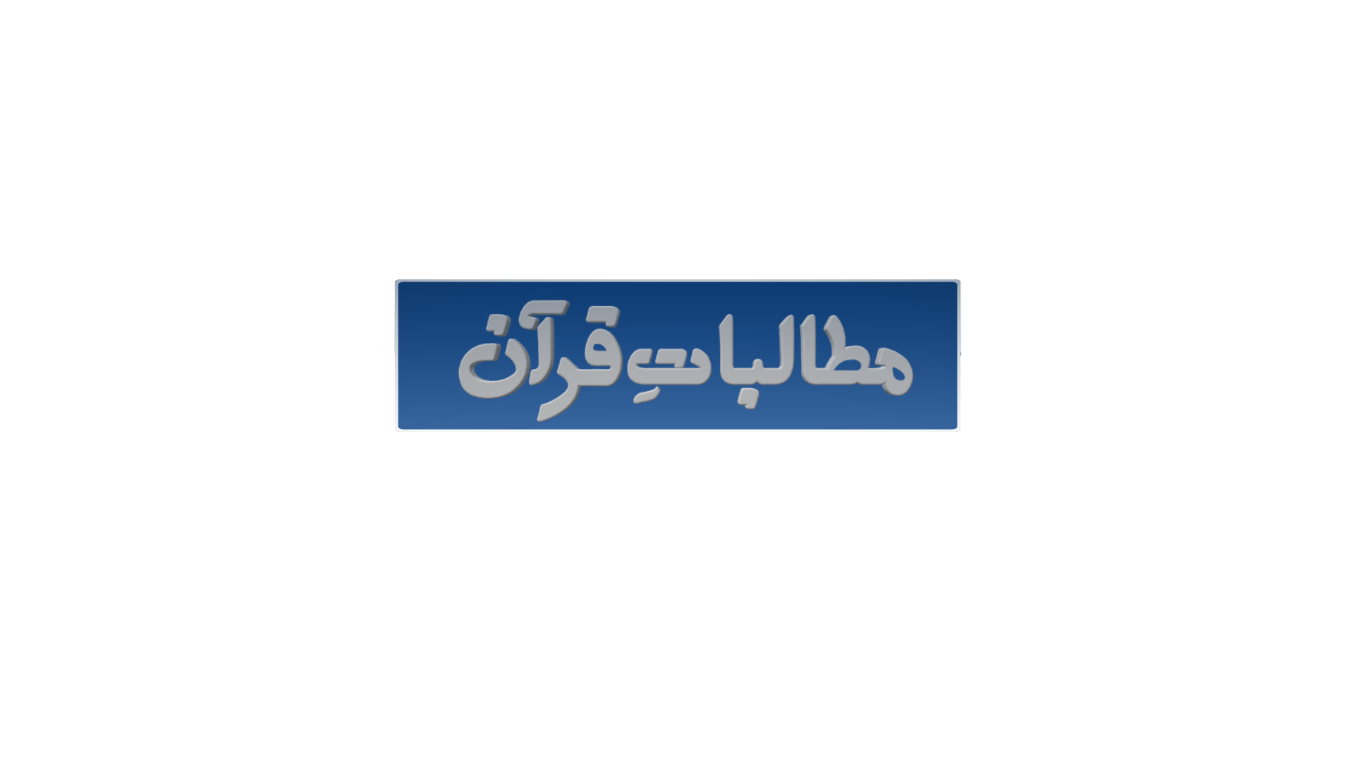 آیت 6
وَ اِذْ قَالَ عِيْسَى ابْنُ مَرْيَمَ يٰبَنِيْۤ اِسْرَآءِيْلَ اِنِّيْ رَسُوْلُ اللّٰهِ اِلَيْكُمْ مُّصَدِّقًا لِّمَا بَيْنَ يَدَيَّ مِنَ التَّوْرٰىةِ وَ مُبَشِّرًۢا بِرَسُوْلٍ يَّاْتِيْ مِنْۢ بَعْدِي اسْمُهٗۤ اَحْمَدُ١ؕ فَلَمَّا جَآءَهُمْ بِالْبَيِّنٰتِ قَالُوْا هٰذَا سِحْرٌ مُّبِيْنٌ۰۰۶
“But after me shall come the Splendour of all the prophets and holy ones, and shall shed light upon the darkness of all that the prophets have said, because he is the messenger of God.” (Barnabas, Ch: 17)
" مگر میرے بعد تمام انبیاء اور مقد س ہستیوں کا نور آئے گا جو انبیاء کی کہی ہوئی باتوں کے اندھیرے پر روشنی ڈالے گاکیونکہ وہ خدا کا رسول ہے"۔
“The name of the Messiah is admirable, for God himself gave him the name when he had created his soul.” 
(Barnabas, Ch: 97)
"اس مسیح کانام قابل تعریف(احمد ) ہے ۔کیونکہ خدا نے جب اس کی روح کو پیدا کیا تھا تو اس کا یہ نام خود رکھا تھا"۔
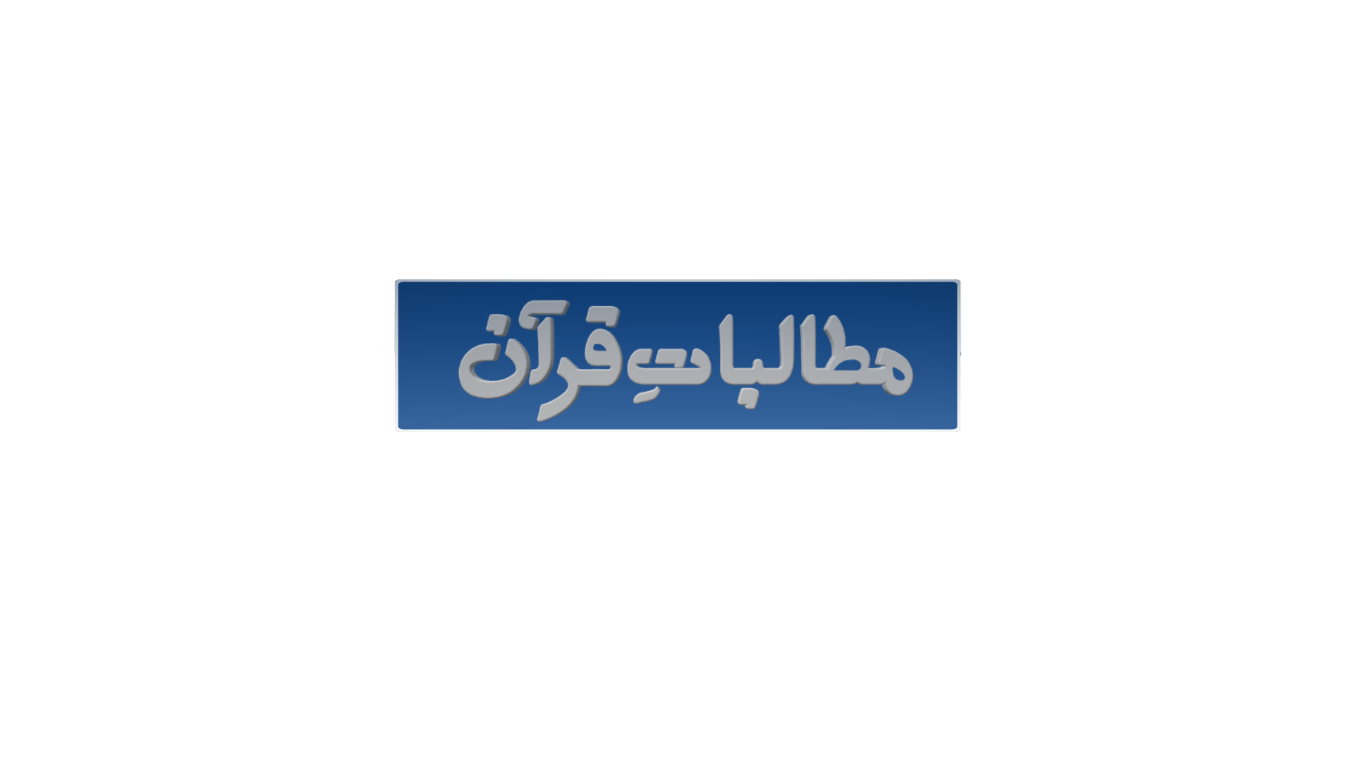 آیت 7
وَ مَنْ اَظْلَمُ مِمَّنِ افْتَرٰى عَلَى اللّٰهِ الْكَذِبَ…اور اُس سے زیادہ ظالم کون ہوگا جو اللہ پر بہتان باندھے…وَ هُوَ يُدْعٰۤى اِلَى الْاِسْلَامِ١ؕ …جبکہ اُسے بلایا جا رہا ہے اسلام کی طرف…وَ اللّٰهُ لَا يَهْدِي الْقَوْمَ الظّٰلِمِيْنَ۰۰۷…اور اللہ ظالم لوگوں کو ہدایت نہیں دیا کرتا۔
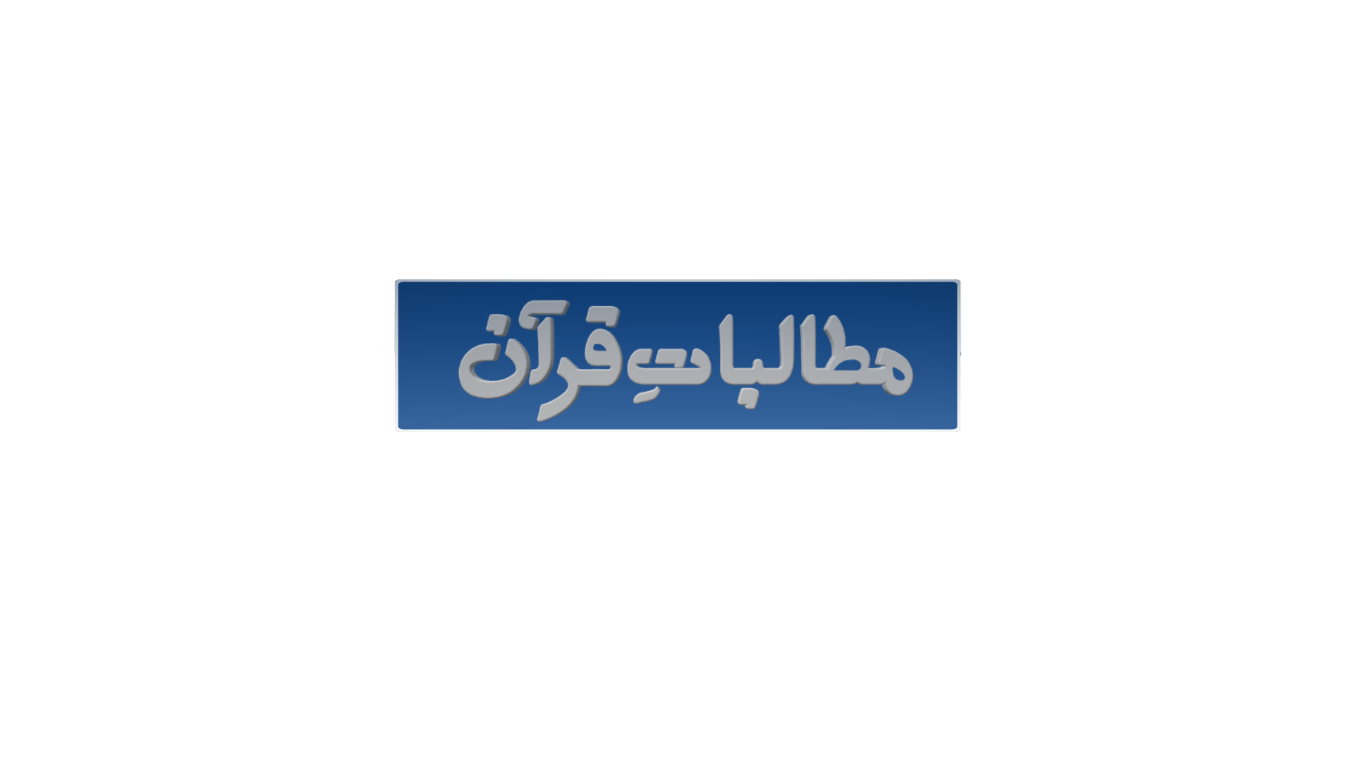 آیت 7
وَ مَنْ اَظْلَمُ مِمَّنِ افْتَرٰى عَلَى اللّٰهِ الْكَذِبَ…اور اُس سے زیادہ ظالم کون ہوگا جو اللہ پر بہتان باندھے…وَ هُوَ يُدْعٰۤى اِلَى الْاِسْلَامِ١ؕ …جبکہ اُسے بلایا جا رہا ہے اسلام کی طرف…وَ اللّٰهُ لَا يَهْدِي الْقَوْمَ الظّٰلِمِيْنَ۰۰۷…اور اللہ ظالم لوگوں کو ہدایت نہیں دیا کرتا۔
عَسٰى رَبُّكُمْ اَنْ يَّرْحَمَكُمْ١ۚ وَ اِنْ عُدْتُّمْ عُدْنَا١ۘ وَ جَعَلْنَا جَهَنَّمَ لِلْكٰفِرِيْنَ حَصِيْرًا۰۰۸ (بنی اسرائیل: 8)
"امید ہے کہ تمہارا رب تم پر رحم کرے گا اور اگر تم پھر وہی (حرکتیں) کرو گے تو ہم بھی وہی (پہلا سلوک) کریں گے 
اور ہم نے جہنم کو کافروں کیلیے قید خانہ بنا رکھا ہے "۔
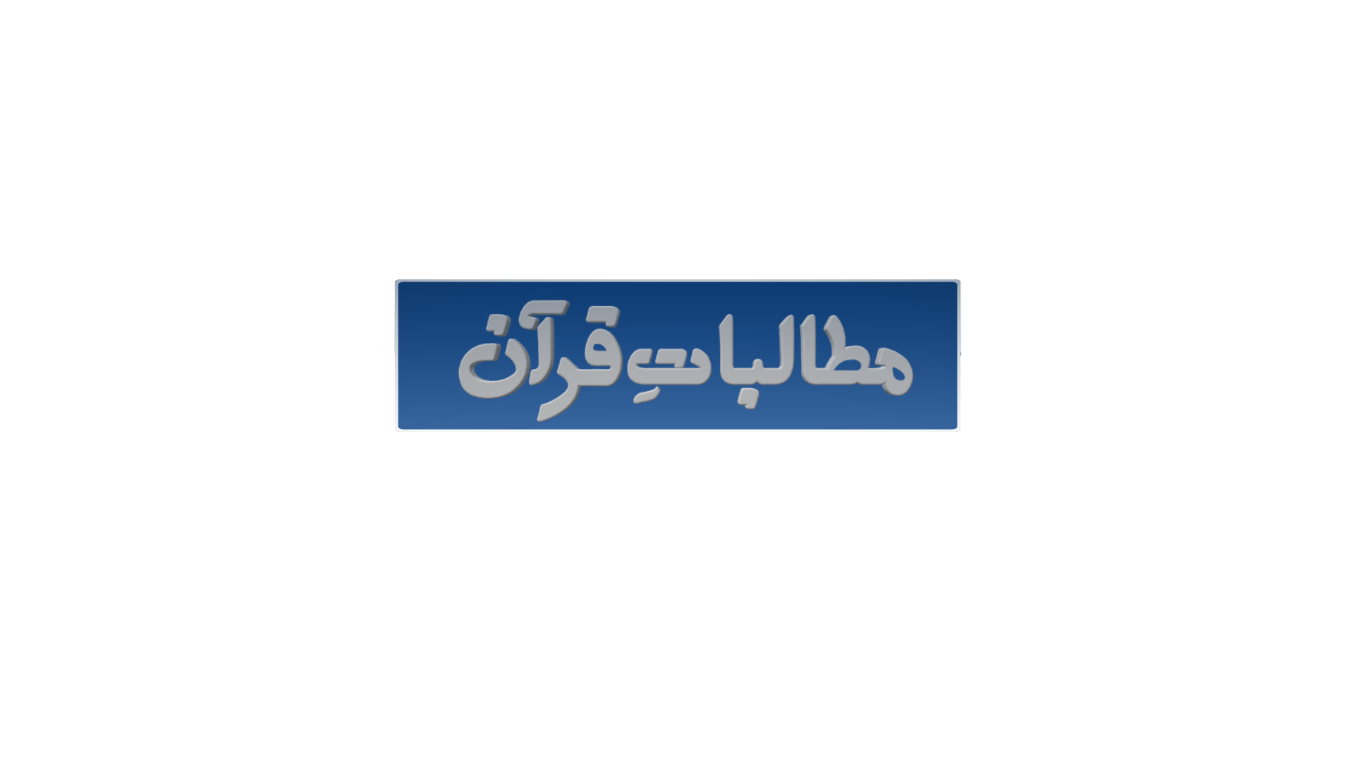 آیت 8
يُرِيْدُوْنَ…وہ چاہتے ہیں…لِيُطْفِـُٔوْا نُوْرَ اللّٰهِ بِاَفْوَاهِهِمْ…کہ بجھا دیں اللہ کے نور کو اپنے منہ کی پھونکوں  سے…وَ اللّٰهُ مُتِمُّ نُوْرِهٖ…اور اللہ ا پنی روشنی کو پورا کرکے رہے گا…وَ لَوْ كَرِهَ الْكٰفِرُوْنَ۰۰۸ …اور خواہ کافراِسے نا پسند کریں ۔
لَتَجِدَنَّ اَشَدَّ النَّاسِ عَدَاوَةً لِّلَّذِيْنَ اٰمَنُوا الْيَهُوْدَ وَ الَّذِيْنَ اَشْرَكُوْا  (المائدۃ: 82)
"(اے نبی ﷺ)آپ دیکھیں گے کہ مومنوں کے ساتھ سب سے زیادہ دشمنی کرنے والے یہودی اور مشرک ہیں"۔
وَ قُلْ جَآءَ الْحَقُّ وَ زَهَقَ الْبَاطِلُ١ؕ اِنَّ الْبَاطِلَ كَانَ زَهُوْقًا۰۰۸۱ (بنی اسرائیل: 81)
"اور کہہ دو کہ حق آگیا اور باطل مٹ گیا بے شک باطل ہے ہی مٹنے والا "۔
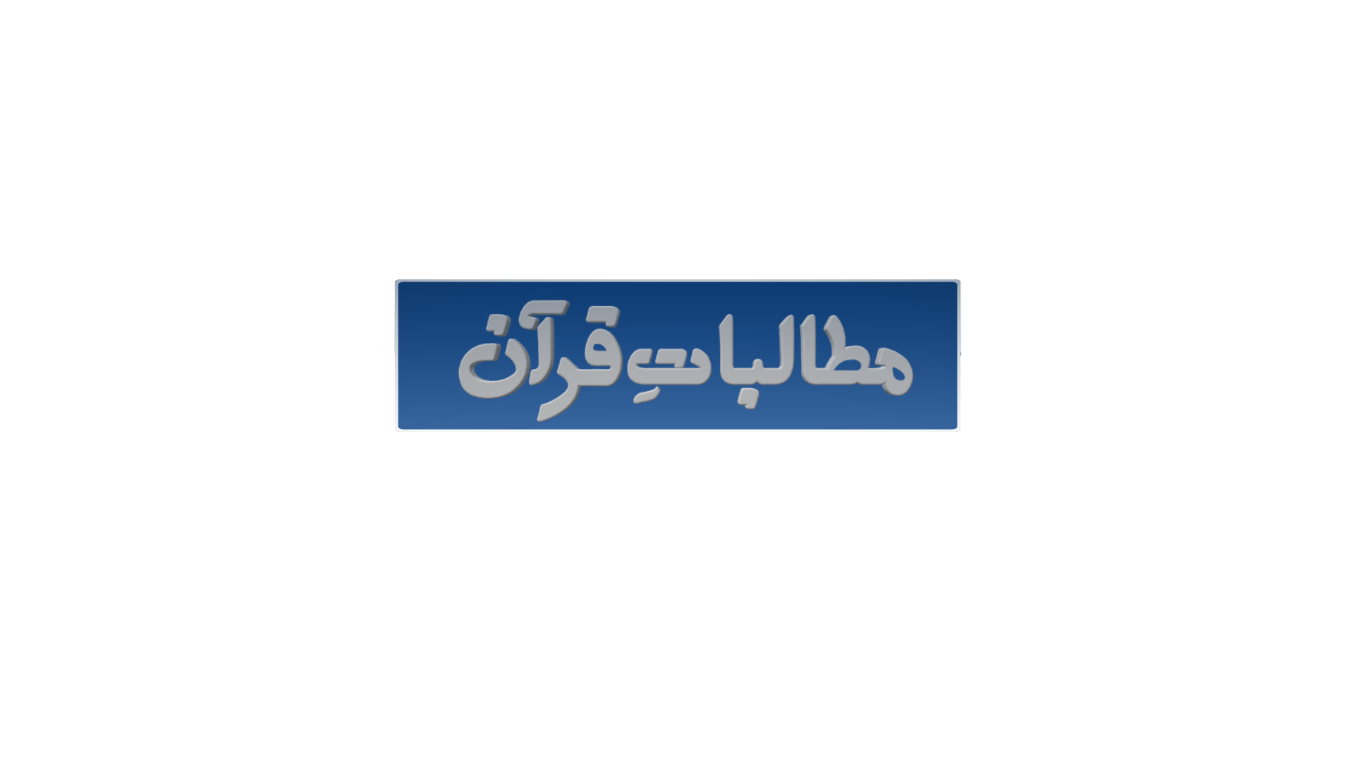 آیت 8
يُرِيْدُوْنَ…وہ چاہتے ہیں…لِيُطْفِـُٔوْا نُوْرَ اللّٰهِ بِاَفْوَاهِهِمْ…کہ بجھا دیں اللہ کے نور کو اپنے منہ کی پھونکوں  سے…وَ اللّٰهُ مُتِمُّ نُوْرِهٖ…اور اللہ ا پنی روشنی کو پورا کرکے رہے گا…وَ لَوْ كَرِهَ الْكٰفِرُوْنَ۰۰۸ …اور خواہ کافراِسے نا پسند کریں ۔
وَ لَيَنْصُرَنَّ اللّٰهُ مَنْ يَّنْصُرُهٗ (الحج22: 40)
"اور اللہ اُس کی ضرور مددکرتا ہے جو اُس(اللہ) کی مدد کرتا ہے"۔
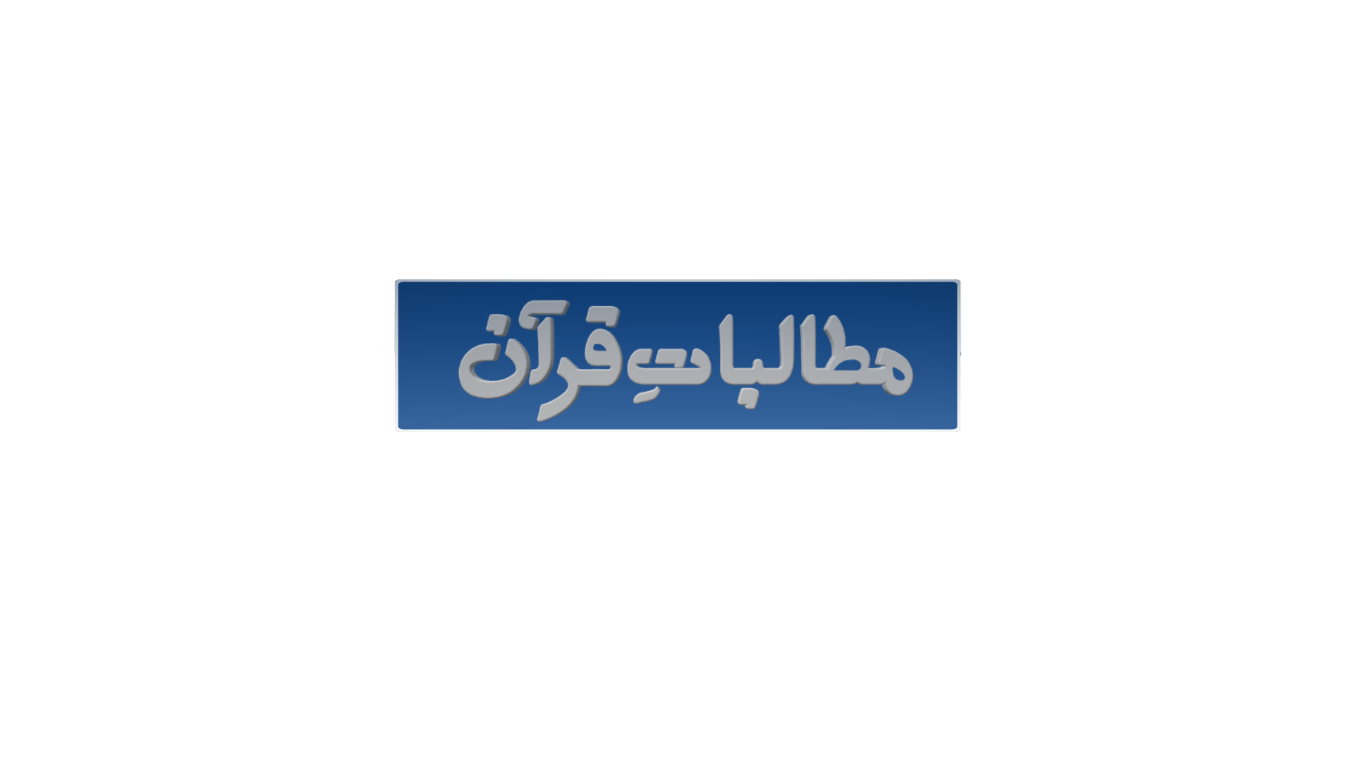 آیات   پر   غور   و   فکر
آیات 10 تا 13
غلبۂ دینِ حق کے لیے جہاد کی دعوت :
ترغیب کے انداز میں
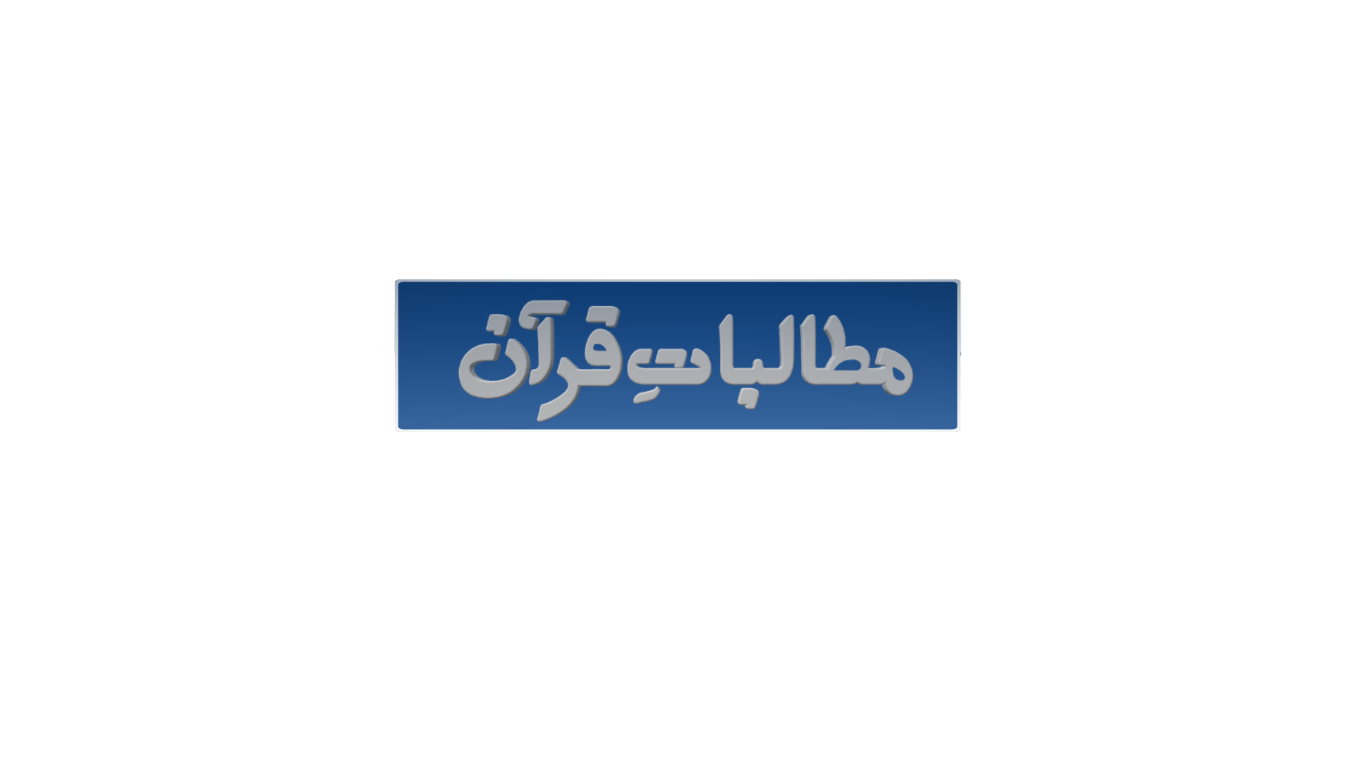 آیت 10
يٰۤاَيُّهَا الَّذِيْنَ اٰمَنُوْا…اے لوگو جو ایمان لائے ہو…هَلْ اَدُلُّكُمْ عَلٰى تِجَارَةٍ…کیامیں تمہیں ایسی تجارت بتاؤں…
تُنْجِيْكُمْ مِّنْ عَذَابٍ اَلِيْمٍ۰۰۱۰…جو تمہیں بچا لے درد ناک عذاب سے۔
اَمْ حَسِبْتُمْ اَنْ تَدْخُلُوا الْجَنَّةَ وَ لَمَّا يَاْتِكُمْ مَّثَلُ الَّذِيْنَ خَلَوْا مِنْ قَبْلِكُمْ١ؕ مَسَّتْهُمُ الْبَاْسَآءُ وَ الضَّرَّآءُ وَ زُلْزِلُوْا حَتّٰى يَقُوْلَ الرَّسُوْلُ وَ الَّذِيْنَ اٰمَنُوْا مَعَهٗ مَتٰى نَصْرُ اللّٰهِ١ؕ اَلَاۤ اِنَّ نَصْرَ اللّٰهِ قَرِيْبٌ۰۰۲۱۴ (البقرۃ: 214)
"اے مسلمانو! کیا تم نے یہ گمان کیا تھا کہ جنت میں (آسانی سے) داخل ہوجاؤ گے،  حالانکہ ابھی تو تم پر وہ حالات وارد ہی نہیں ہوئے جیسے کہ تم سے پہلے لوگوں پر آئے تھے۔ ان پر سختیاں اور تکالیف آئیں اور وہ ہلا ڈالے گئے، یہاں تک کہ پکار اٹھے رسول اور ان کے ساتھی اہلِ ایمان کہ کب آئے گی اﷲ کی مدد؟ (اس وقت انہیں بتایا گیا کہ) آگاہ رہو،  اﷲ کی مدد قریب ہے"۔
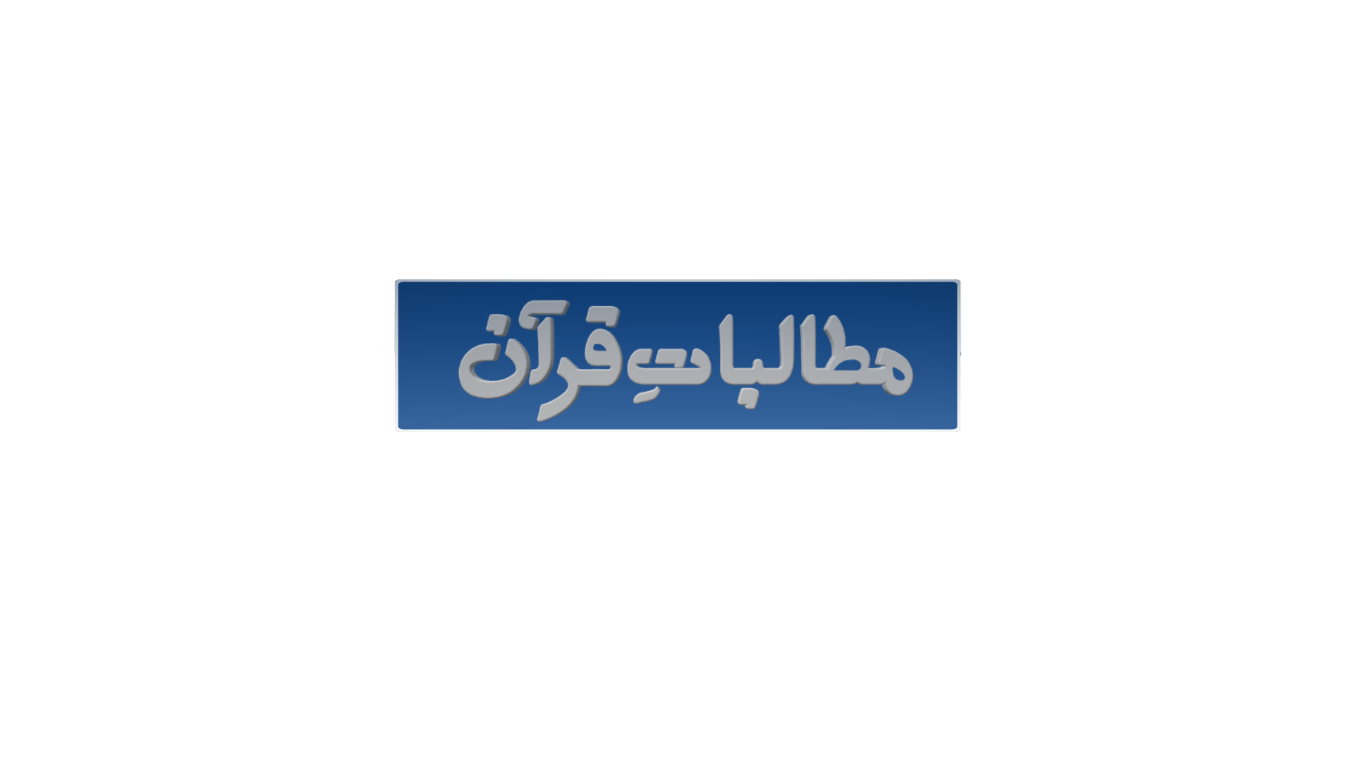 آیت 11
تُؤْمِنُوْنَ بِاللّٰهِ وَ رَسُوْلِهٖ…ایمان لاؤ اللہ پر اور اس کے رسول پر …وَ تُجَاهِدُوْنَ فِيْ سَبِيْلِ اللّٰهِ بِاَمْوَالِكُمْ وَ اَنْفُسِكُمْ١ؕ…اور جہاد کرو اللہ کی راہ میں اپنے مال ا ور جان سے …ذٰلِكُمْ خَيْرٌ لَّكُمْ اِنْ كُنْتُمْ تَعْلَمُوْنَۙ۰۰۱۱…یہ تمہارے حق میں بہتر ہے اگر تم جان لو۔
درد ناک عذاب سے بچنے کے لیے دو کام کرنا ہوں گے:
اِنَّمَا الْمُؤْمِنُوْنَ الَّذِيْنَ اٰمَنُوْا بِاللّٰهِ وَ رَسُوْلِهٖ ثُمَّ لَمْ يَرْتَابُوْا وَ جٰهَدُوْا بِاَمْوَالِهِمْ وَ اَنْفُسِهِمْ فِيْ سَبِيْلِ اللّٰهِ١ؕ اُولٰٓىِٕكَ هُمُ الصّٰدِقُوْنَ۰۰۱۵ (الحجرٰت : 15)
"مومن توبس وہ ہیں جو اللہ اور اُس کے رسول پر ایمان لائے پھر شک میں نہ پڑے  اور انہوں نے اللہ کی راہ میں جہاد کیا اپنے اموال اوراپنی جانوں کے ساتھ یہی لوگ سچے ہیں"۔
يٰۤاَيُّهَا الَّذِيْنَ اٰمَنُوْۤا اٰمِنُوْا بِاللّٰهِ وَ رَسُوْلِهٖ وَ الْكِتٰبِ الَّذِيْ نَزَّلَ عَلٰى رَسُوْلِهٖ وَ الْكِتٰبِ الَّذِيْۤ اَنْزَلَ مِنْ قَبْلُ (النساء: 136)
"اے لوگو جو (زبان سے) ایمان لائے ہو !ایمان لاؤ(دل سے) اللہ پر اور اُس کے رسولﷺ پر اور جو کتاب اُس نے نازل کی اپنے رسول ﷺپر اور جو کتابیں اُس نے نازل کیں اِس  سے پہلے "۔
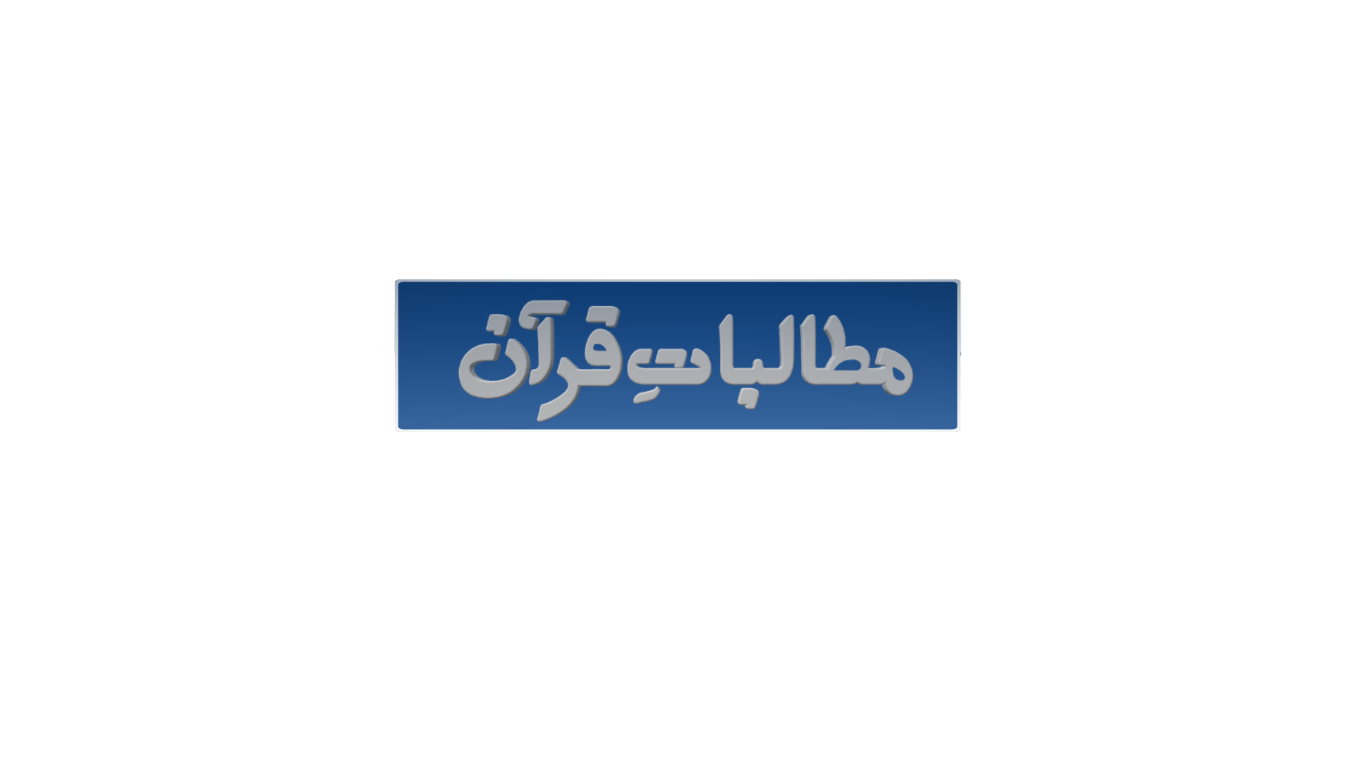 آیت 12
يَغْفِرْ لَكُمْ ذُنُوْبَكُمْ…وہ تمہارے گناہ بخش دے گا…وَ يُدْخِلْكُمْ جَنّٰتٍ تَجْرِيْ مِنْ تَحْتِهَا الْاَنْهٰرُ…اور داخل کرے گا تمہیں اُن باغات میں بہتی ہیں جن کے دامن میں نہریں…وَ مَسٰكِنَ طَيِّبَةً فِيْ جَنّٰتِ عَدْنٍ١ؕ…اور اُن پاکیزہ مکانات میں جو ہمیشہ رہنے والے باغات میں ہیں …ذٰلِكَ الْفَوْزُ الْعَظِيْمُۙ۰۰۱۲ …وہی ہے شاندار کامیابی۔
بیان شدہ تقاضوں کو ادا کرنے والوں کے لیے اِس آیت میں دو انعامات  بیان کیے گئے ہیں:
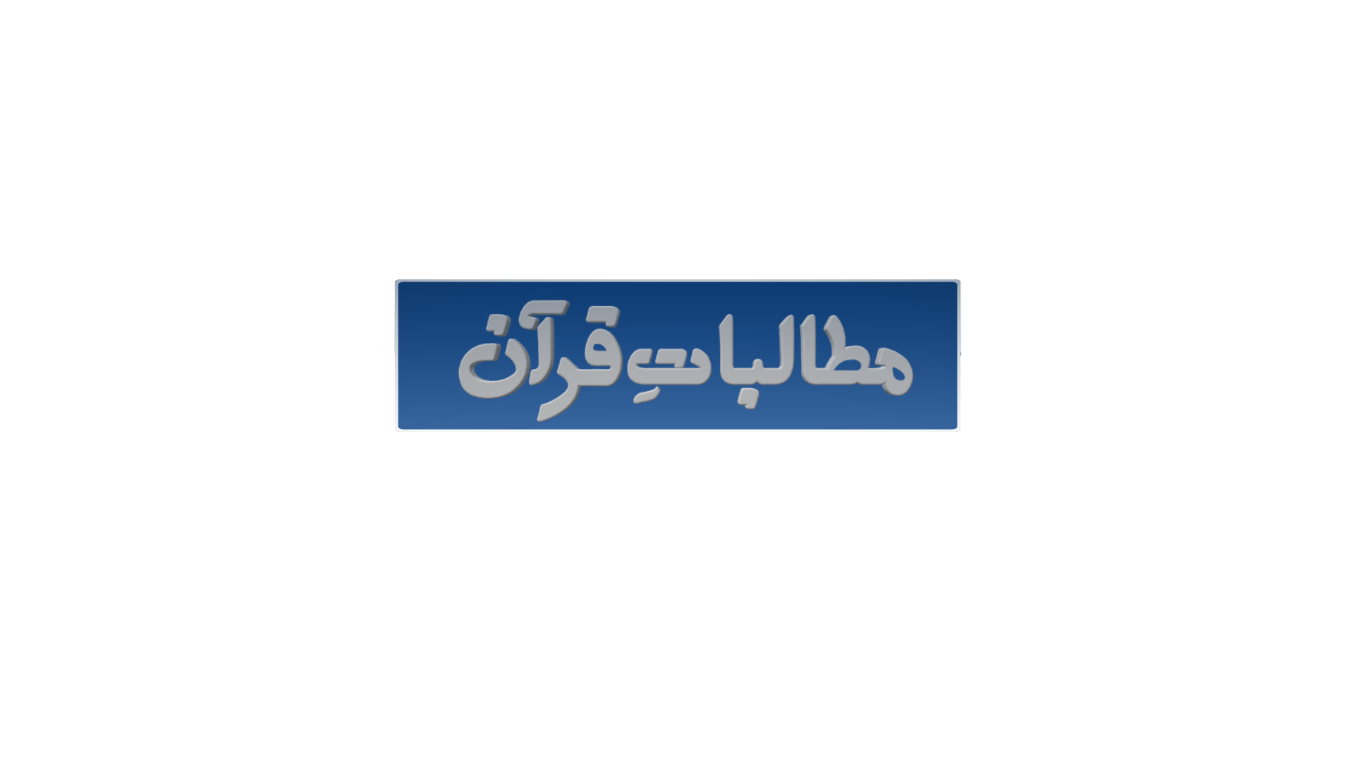 آیت 13
وَ اُخْرٰى تُحِبُّوْنَهَا١ؕ …اور ایک دوسری کامیابی جسے تم پسند کرتے ہو  …نَصْرٌ مِّنَ اللّٰهِ وَ فَتْحٌ قَرِيْبٌ١ؕ …اللہ کی طرف سے مدد اور قریبی فتح  …وَ بَشِّرِ الْمُؤْمِنِيْنَ۰۰۱۳ …اور(اے نبی ﷺ) مومنوں کو (قریبی فتح کی) خوشخبری سنا دیجئے ۔
وَ مَاۤ اَرْسَلْنٰكَ اِلَّا كَآفَّةً لِّلنَّاسِ بَشِيْرًا وَّ نَذِيْرًا (سبا34: 28)
"اور (اے محمد ﷺ!) ہم نے آپ  ﷺ کو نہیں بھیجا مگر تمام لوگوں کے لیے خوشخبری سنانے والا اور خبر دار کرنے والا بنا کر "۔
قُلْ يٰۤاَيُّهَا النَّاسُ اِنِّيْ رَسُوْلُ اللّٰهِ اِلَيْكُمْ جَمِيْعًا (الاعراف7: 158)
"(اے محمد ﷺ!) کہہ دیجئے کہ لوگو! میں تم سب کی طرف اللہ کا رسول ہوں"۔
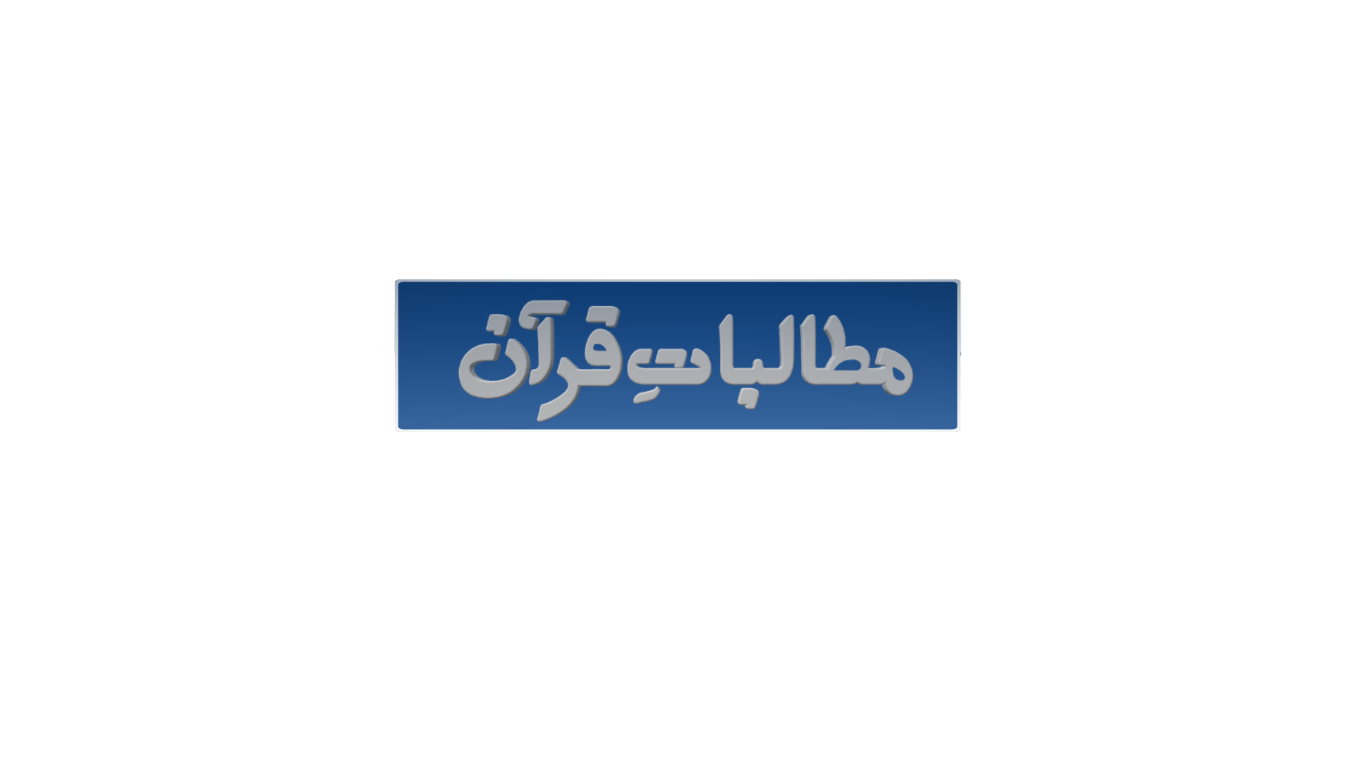 آیت 13
وَ اُخْرٰى تُحِبُّوْنَهَا١ؕ …اور ایک دوسری کامیابی جسے تم پسند کرتے ہو  …نَصْرٌ مِّنَ اللّٰهِ وَ فَتْحٌ قَرِيْبٌ١ؕ …اللہ کی طرف سے مدد اور قریبی فتح  …وَ بَشِّرِ الْمُؤْمِنِيْنَ۰۰۱۳ …اور(اے نبی ﷺ) مومنوں کو (قریبی فتح کی) خوشخبری سنا دیجئے ۔
"نبوت تمہارے درمیان رہے گی جب تک اﷲچا ہے گا ۔ (یعنی نبی کریم ﷺ کی بنفسِ نفیس موجودگی)  پھر جب وہ چاہے گا اُسے اُٹھالے گا۔ پھر نبو ت کے طر یقہ پر خلافت کا دور آئے گا ، یہ دور بھی اُ س وقت تک رہے گا جب تک اللہ چاہے گا ، پھر اُسے اُٹھا لے گا۔ پھرکاٹ کھانے والی بادشاہت ہوگی جو اُس وقت تک رہے گی جب تک اللہ چاہے گاپھر اُسے بھی ختم کردے گا۔ پھرمجبوری کا دور حکومت ہوگا جو اُس وقت تک رہے گا جب تک اللہ چاہے گا پھر اُسے بھی ختم کردے گا۔ پھر نبوت کے طریقے پر خلافت کا دور آئے گا۔ پھر آپ ﷺ خاموش ہوگئے"۔ (مسند احمد)
" روئے زمین پر نہ کو ئی اینٹ گا رے کا بنا ہوا گھر رہ جا ئے گا اور نہ اونٹ کے با لوں کا بنا ہو ا خیمہ جس میں اﷲ کلمۂ اسلا م کو داخل نہ کر دے خواہ کسی سعا دت مند کوعزت دے کر اور خواہ کسی  بدبخت کی مغلو بیت کے ذریعے یعنی اﷲ تعا لیٰ جن کو عزت عطا فرمائے گا انہیں کلمۂ اسلا م کا قائل بنا دے گا اور جن کو ذلیل فرمائے گا انہیں اِس کے تابع فرمادے گا"۔ (مسند احمد)
" اﷲ تعا لیٰ نے میرے لیے زمین کو لپیٹ دیا۔ پس میں نے اُس کے تمام مشرق و مغرب دیکھ لیے اور میری امت کی حکومت زمین پروہا ں تک پہنچ کر رہے گی جو میرے لیے لپیٹ دی گئی"۔ (صحیح مسلم)
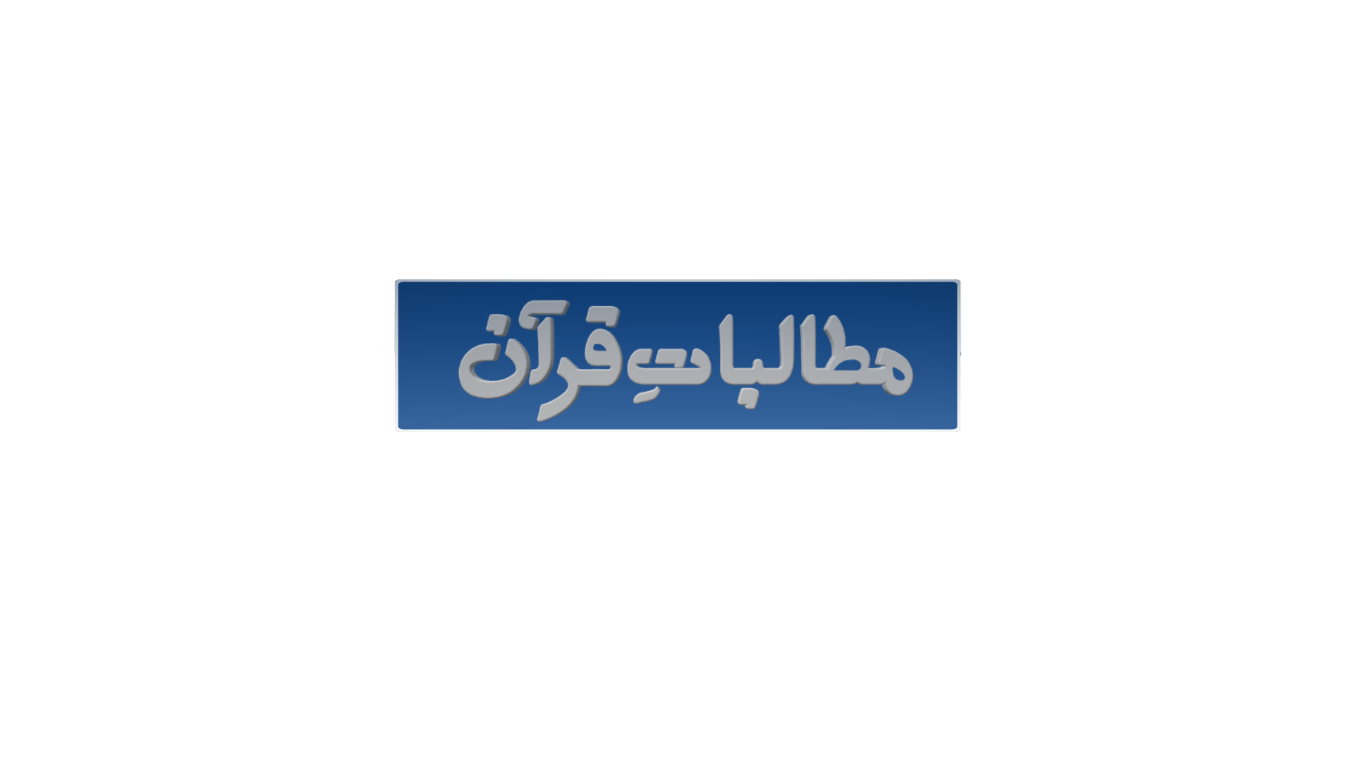 آیات   پر   غور   و   فکر
آیت 14
غلبۂ دینِ حق کے لیے جہاد کرنے والوں کے لیے عظیم سعادت
اللہ کے مدد گار ہونے کا اعزاز
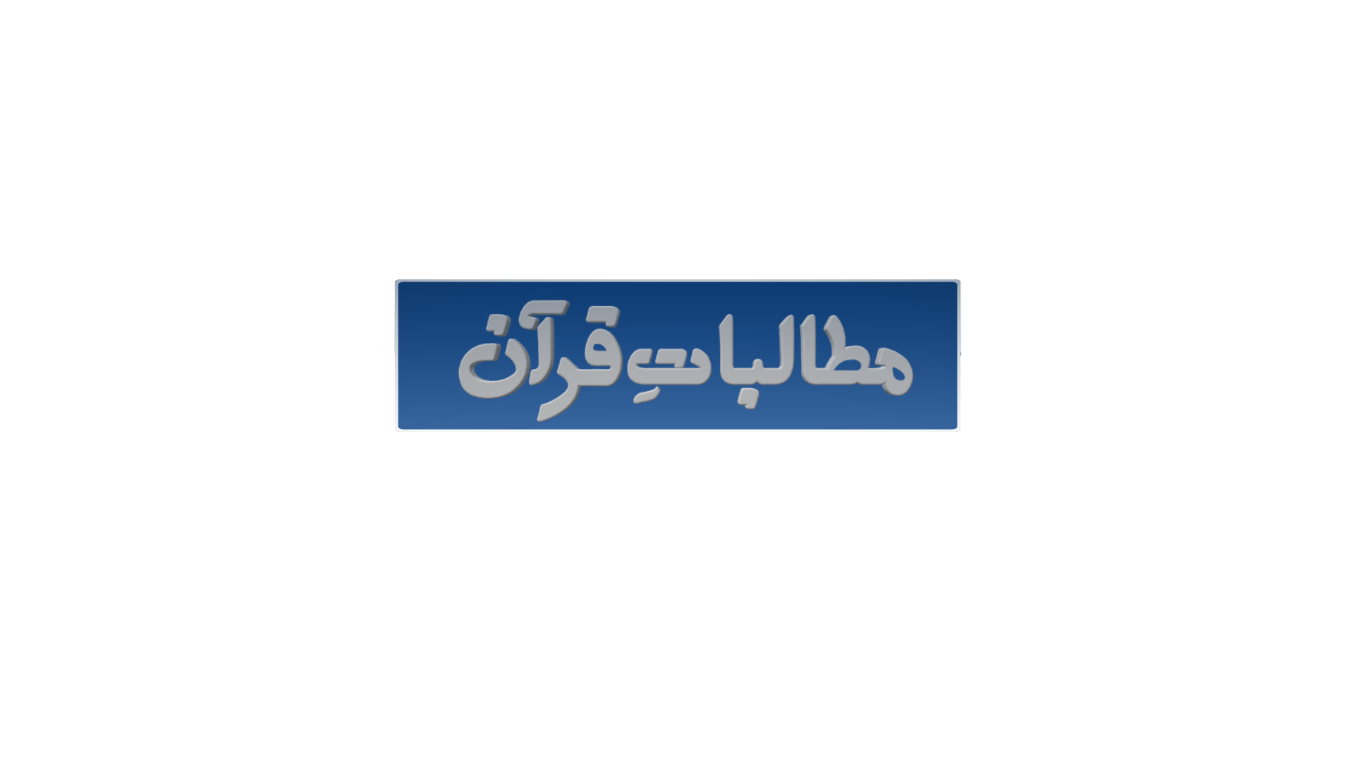 آیت 14
يٰۤاَيُّهَا الَّذِيْنَ اٰمَنُوْا…اے لوگو جو ایمان لائے ہو…كُوْنُوْۤا اَنْصَارَ اللّٰهِ…ہوجاؤ اللہ کے مدد گار …كَمَا قَالَ عِيْسَى ابْنُ مَرْيَمَ لِلْحَوَارِيّٖنَ۠…جیسا کہ پکارا تھا حضرت مریم  کے بیٹے عیسیٰ﷤ نے اپنے ساتھیوں کو…مَنْ اَنْصَارِيْۤ اِلَى اللّٰهِ١ؕ…کون ہیں میرے مددگار اللہ کے لیے…قَالَ الْحَوَارِيُّوْنَ نَحْنُ اَنْصَارُ اللّٰهِ …ساتھیوں نے کہا کہ ہم ہیں اللہ کے مددگار …فَاٰمَنَتْ طَّآىِٕفَةٌ مِّنْۢ بَنِيْۤ اِسْرَآءِيْلَ…تو ایمان لے آیا بنی اسرائیل میں سے ایک گروہ …وَ كَفَرَتْ طَّآىِٕفَةٌ١ۚ …اور کفر کیا ایک گروہ نے…فَاَيَّدْنَا الَّذِيْنَ اٰمَنُوْا عَلٰى عَدُوِّهِمْ…پھر ہم نے مدد کی اُن کی جو ایمان لائے تھے اُن کے دشمن کے مقابلہ میں…فَاَصْبَحُوْا ظٰهِرِيْنَؒ۰۰۱۴ …تو وہ غالب ہو گئے۔
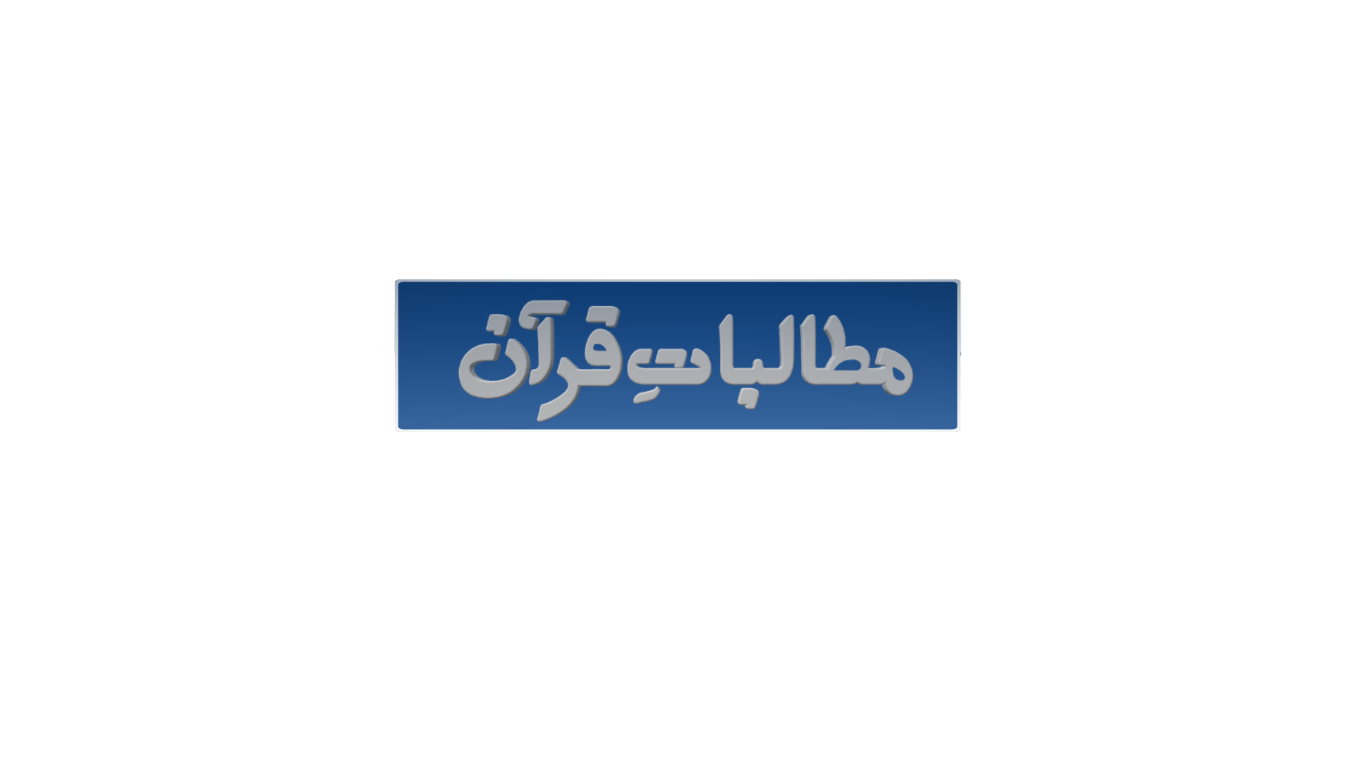 آیت 14
يٰۤاَيُّهَا الَّذِيْنَ اٰمَنُوْا كُوْنُوْۤا اَنْصَارَ اللّٰهِ كَمَا قَالَ عِيْسَى ابْنُ مَرْيَمَ لِلْحَوَارِيّٖنَ۠ مَنْ اَنْصَارِيْۤ اِلَى اللّٰهِ١ؕ قَالَ الْحَوَارِيُّوْنَ نَحْنُ اَنْصَارُ اللّٰهِ فَاٰمَنَتْ طَّآىِٕفَةٌ مِّنْۢ بَنِيْۤ اِسْرَآءِيْلَ وَ كَفَرَتْ طَّآىِٕفَةٌ١ۚ فَاَيَّدْنَا الَّذِيْنَ اٰمَنُوْا عَلٰى عَدُوِّهِمْ فَاَصْبَحُوْا ظٰهِرِيْنَؒ۰۰۱۴
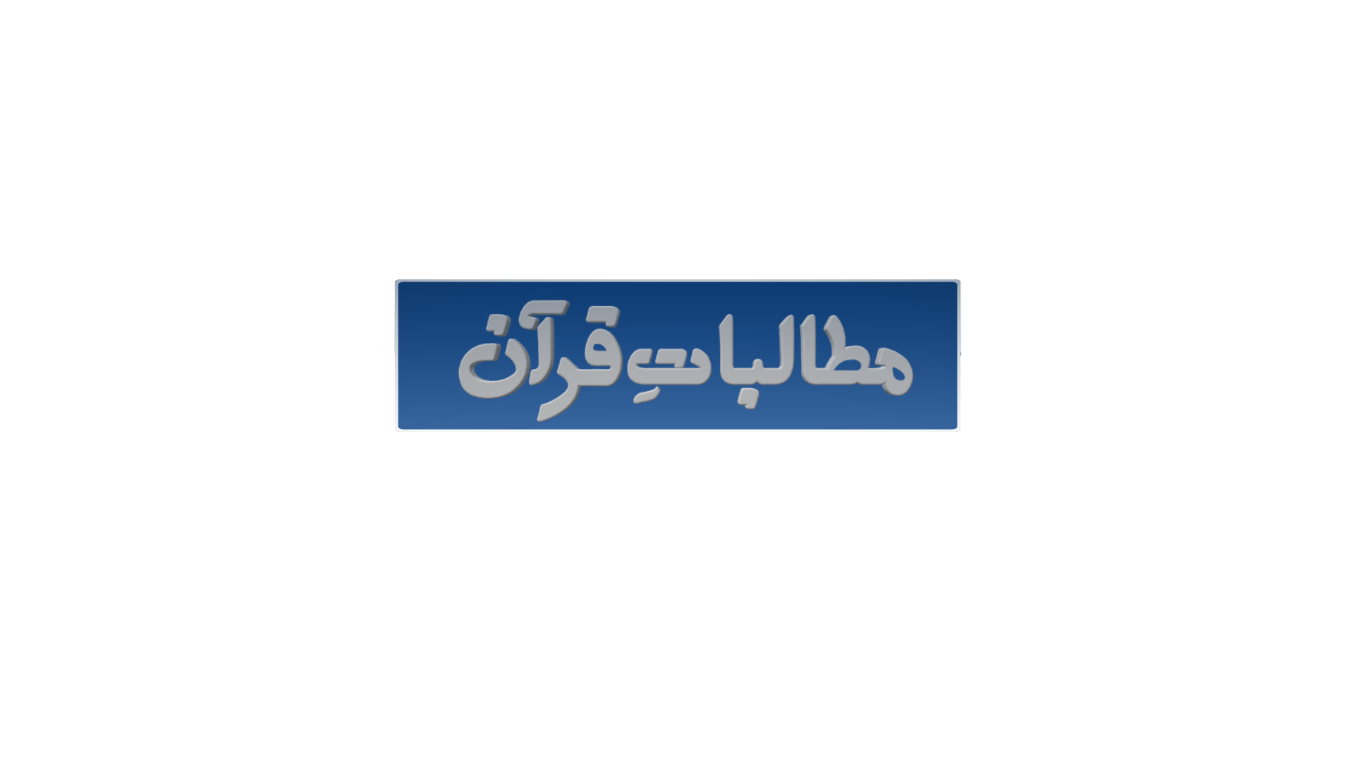 آیت 14
يٰۤاَيُّهَا الَّذِيْنَ اٰمَنُوْا كُوْنُوْۤا اَنْصَارَ اللّٰهِ كَمَا قَالَ عِيْسَى ابْنُ مَرْيَمَ لِلْحَوَارِيّٖنَ۠ مَنْ اَنْصَارِيْۤ اِلَى اللّٰهِ١ؕ قَالَ الْحَوَارِيُّوْنَ نَحْنُ اَنْصَارُ اللّٰهِ فَاٰمَنَتْ طَّآىِٕفَةٌ مِّنْۢ بَنِيْۤ اِسْرَآءِيْلَ وَ كَفَرَتْ طَّآىِٕفَةٌ١ۚ فَاَيَّدْنَا الَّذِيْنَ اٰمَنُوْا عَلٰى عَدُوِّهِمْ فَاَصْبَحُوْا ظٰهِرِيْنَؒ۰۰۱۴
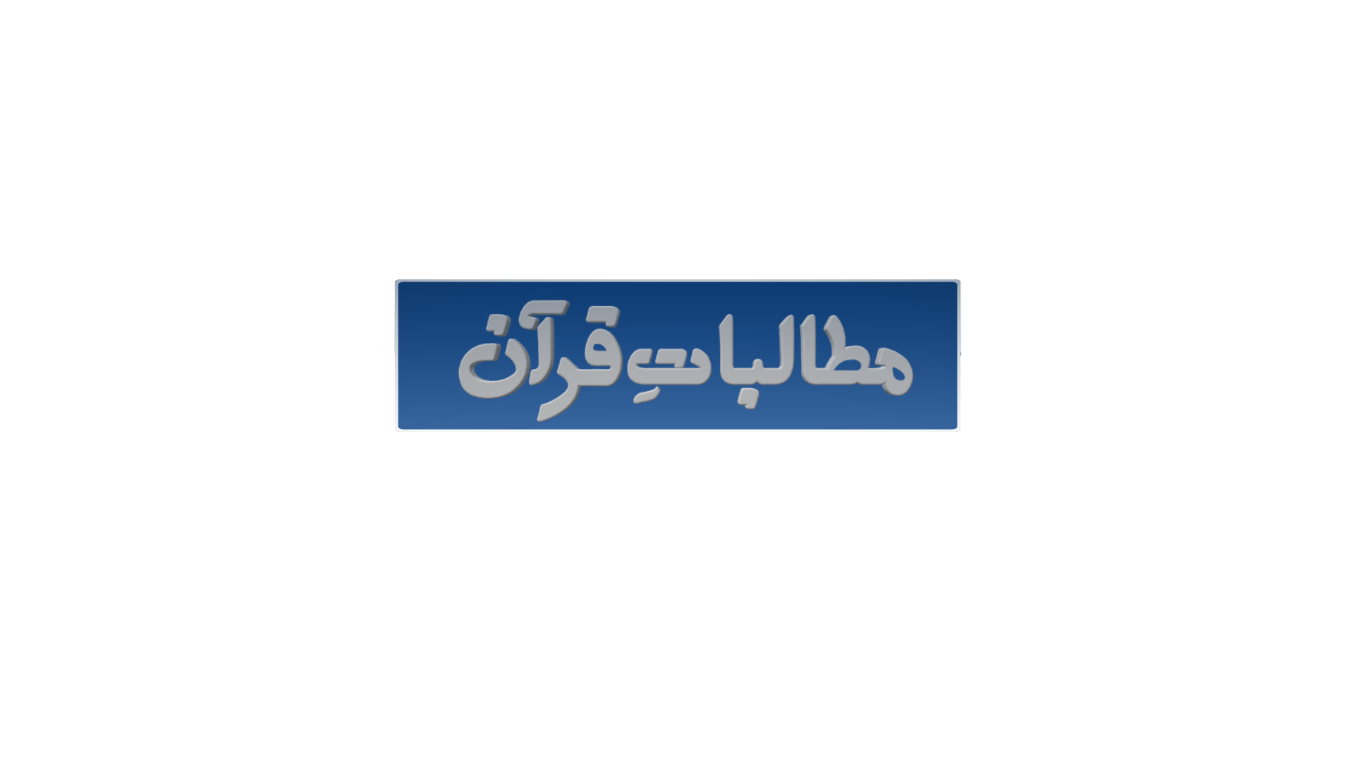 آیت 14
يٰۤاَيُّهَا الَّذِيْنَ اٰمَنُوْا كُوْنُوْۤا اَنْصَارَ اللّٰهِ كَمَا قَالَ عِيْسَى ابْنُ مَرْيَمَ لِلْحَوَارِيّٖنَ۠ مَنْ اَنْصَارِيْۤ اِلَى اللّٰهِ١ؕ قَالَ الْحَوَارِيُّوْنَ نَحْنُ اَنْصَارُ اللّٰهِ فَاٰمَنَتْ طَّآىِٕفَةٌ مِّنْۢ بَنِيْۤ اِسْرَآءِيْلَ وَ كَفَرَتْ طَّآىِٕفَةٌ١ۚ فَاَيَّدْنَا الَّذِيْنَ اٰمَنُوْا عَلٰى عَدُوِّهِمْ فَاَصْبَحُوْا ظٰهِرِيْنَؒ۰۰۱۴
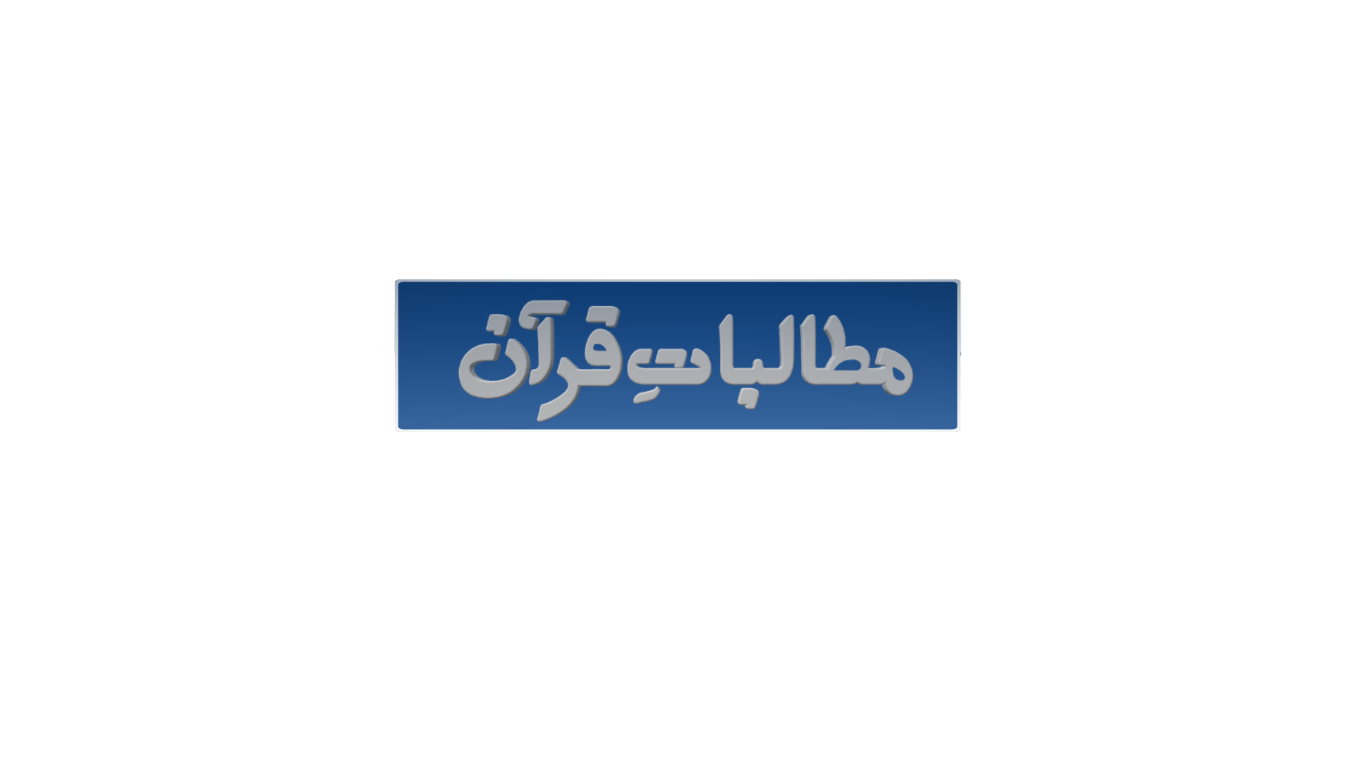 حصّہ چہارم: درسِ سوم
"جہاد و قتال  فی سبیل اللہ کا مقصد"(حصہ دوم)
سورۃ  الصّف کی روشنی میں
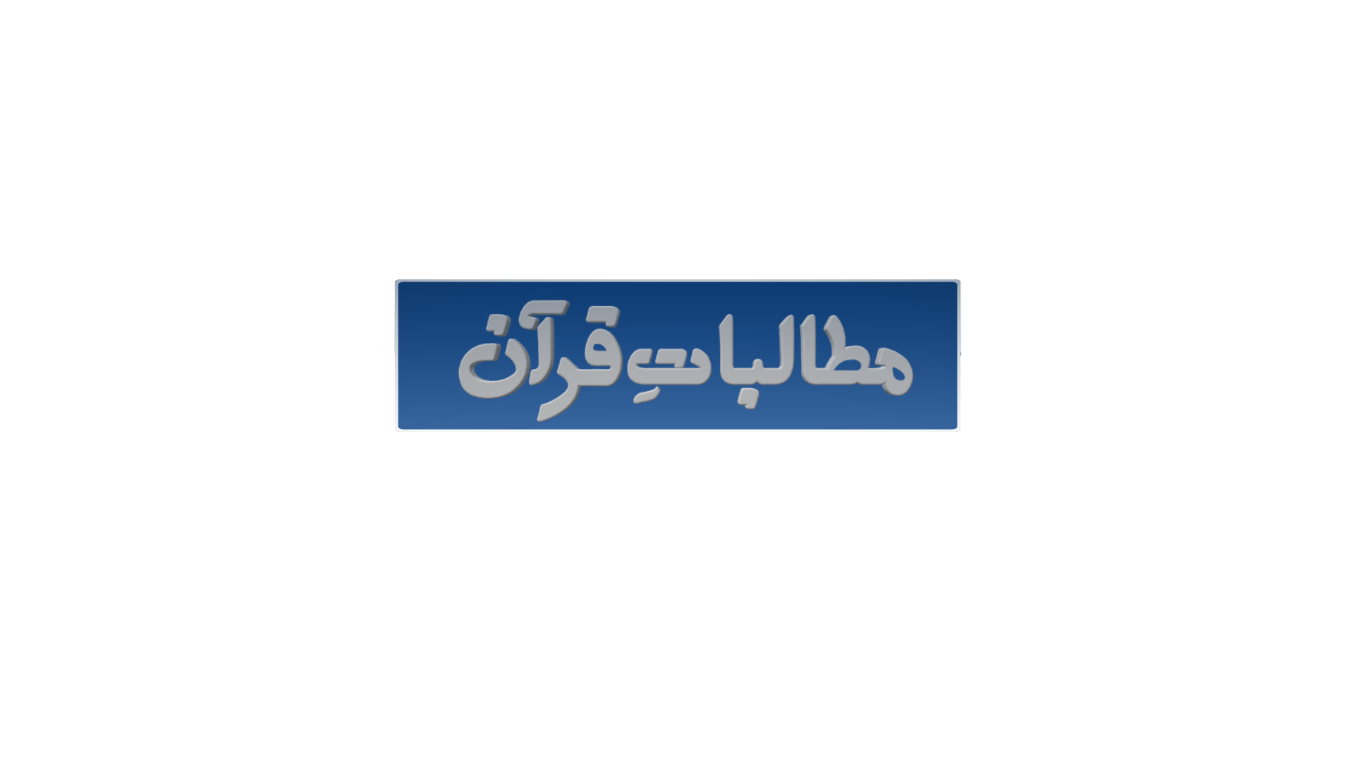 سورۃ الصّف
اللہ کے نزدیک انسان کا محبوب ترین عمل کیا ہے؟
اپنے نفس سے جہاد
نماز  کی ادائیگی
حقوق العباد کی ادائیگی
قتال فی سبیل اللہ
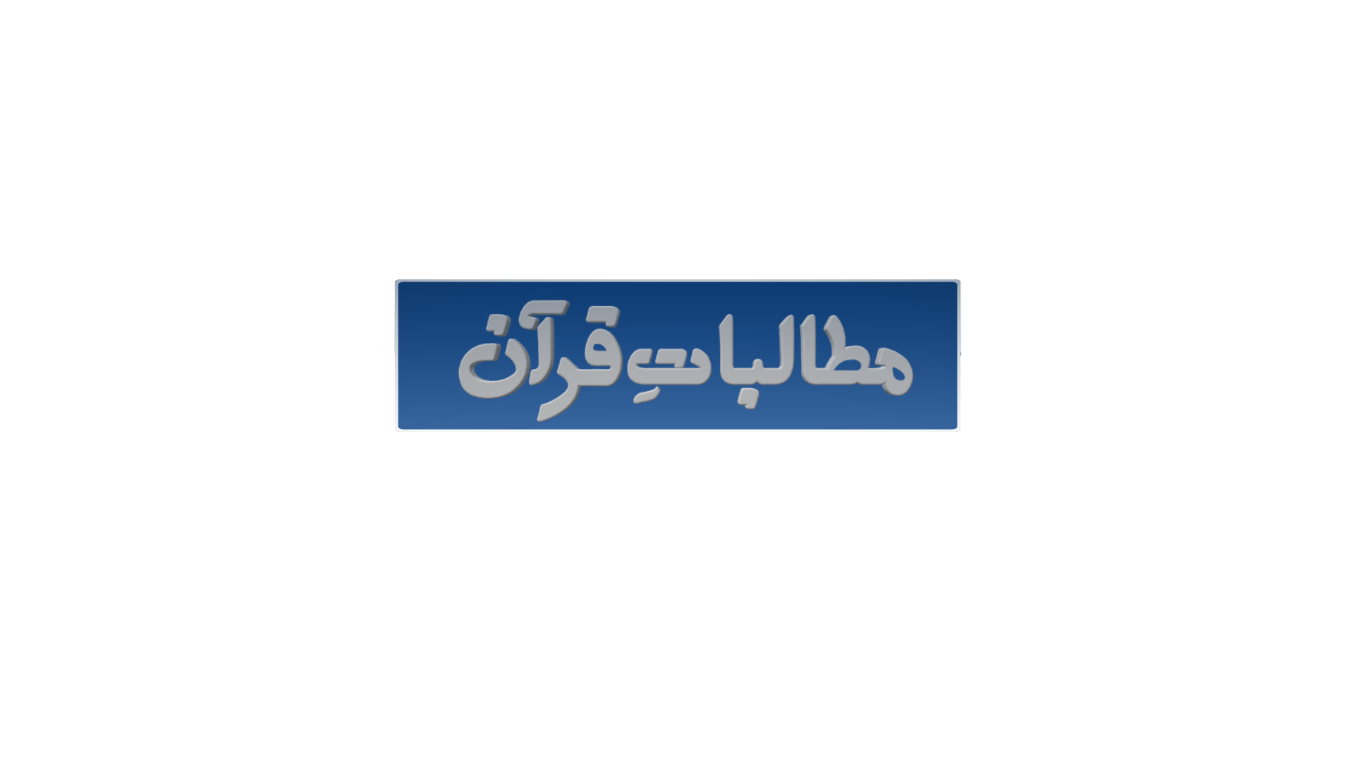 سورۃ الصّف
اللہ کی راہ میں جنگ کیے بغیر یا دل میں اُس کی آرزو کے بغیر مرنے والے شخص کی موت کس حالت پر ہوتی ہے؟
اسلام
کفر
نفاق
کوئی جواب درست نہیں
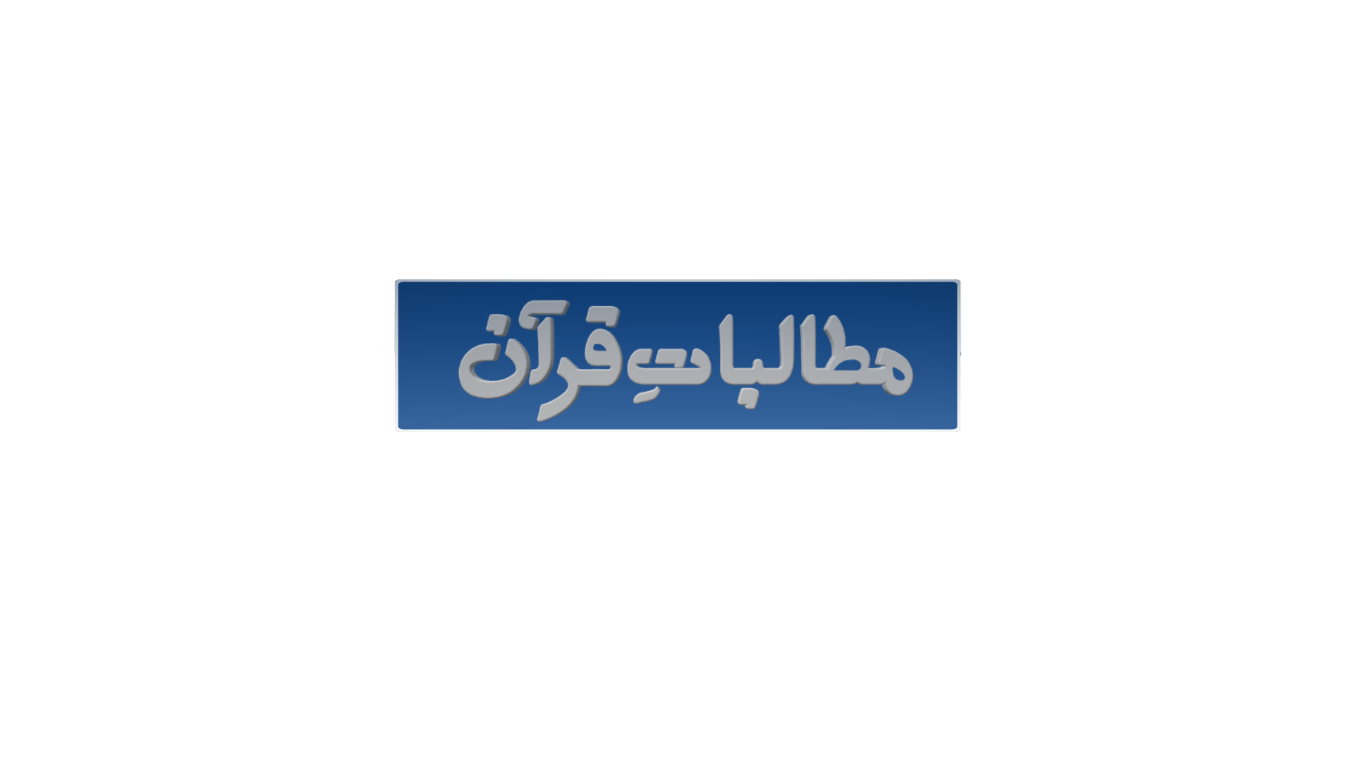 سورۃ الصّف
بنی اسرائیل نے کس چیز کا انکار کرکے حضرت موسیٰ ؑ کو اذیت پہنچائی؟
جہاد فی سبیل اللہ
تورات
آخرت
موسیٰ ؑ کی رسالت
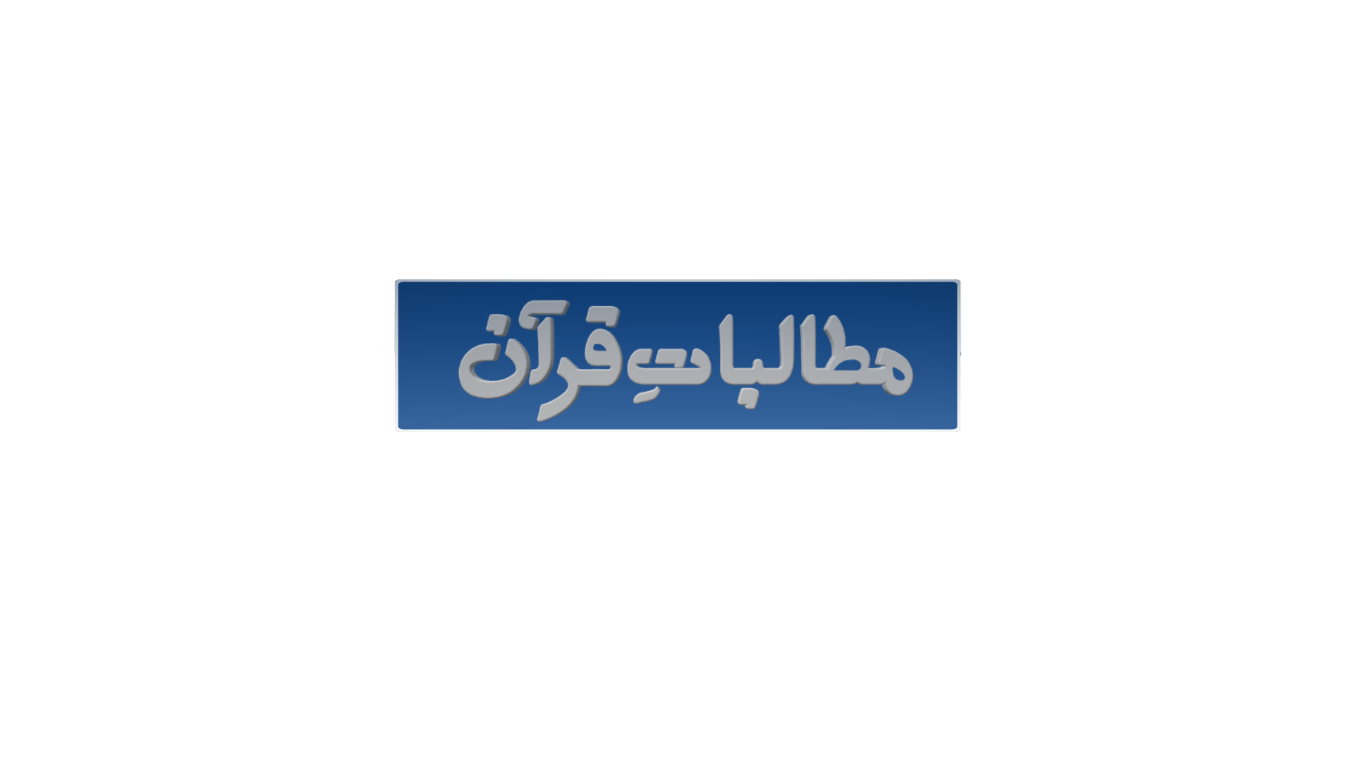 سورۃ الصّف
یہود نے کس وجہ سے نبی اکرمﷺ کی رسالت کا انکار کیا؟
حسد
لاعلمی
تکبر
غلط فہمی
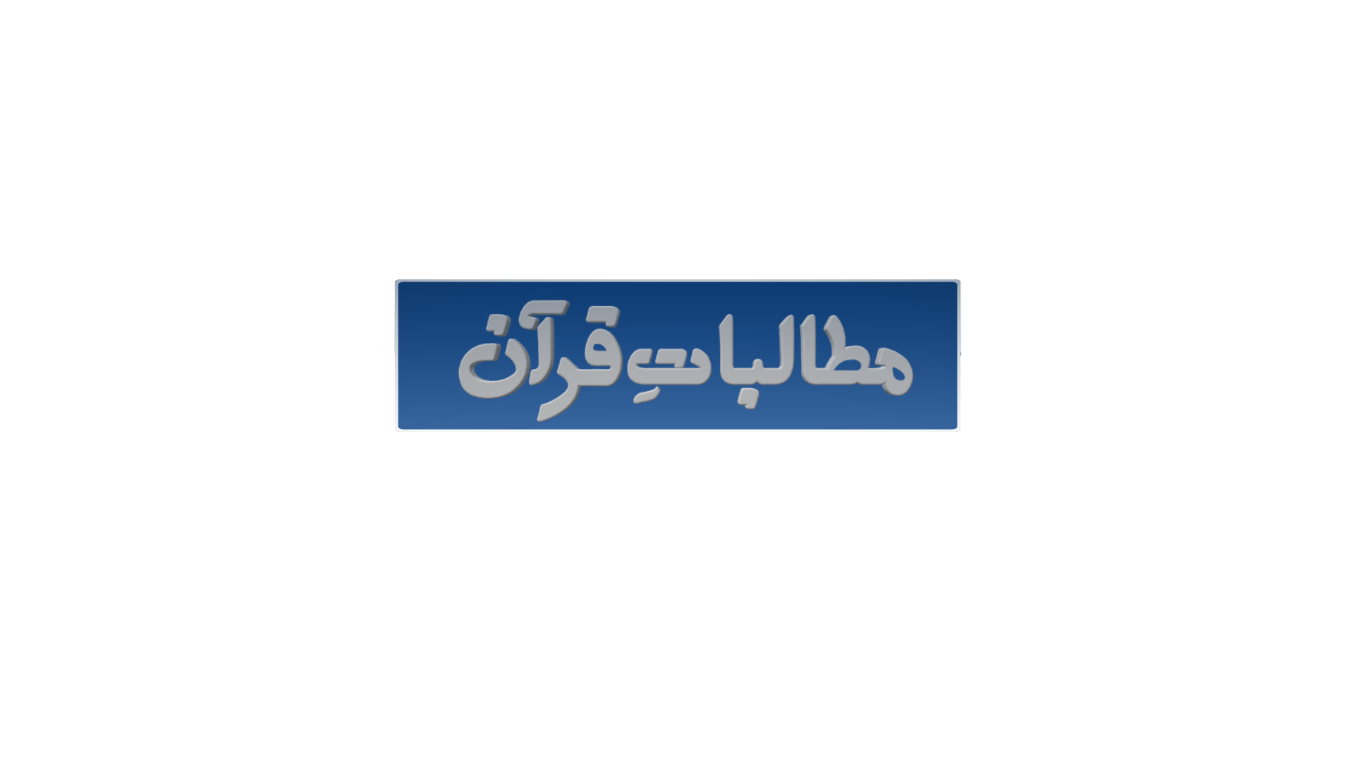 سورۃ الصّف
غلبۂ دین کی جدوجہد کے لیے کیا چیز لازمی ہے؟
تزکیۂ نفس
ٹیکنالوجی
معاشی ترقی
اجتماعیت